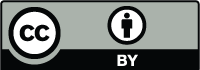 Rollback and decapitation of a south-facing subduction beneath the Tadjik Basin and the Hindu Kush
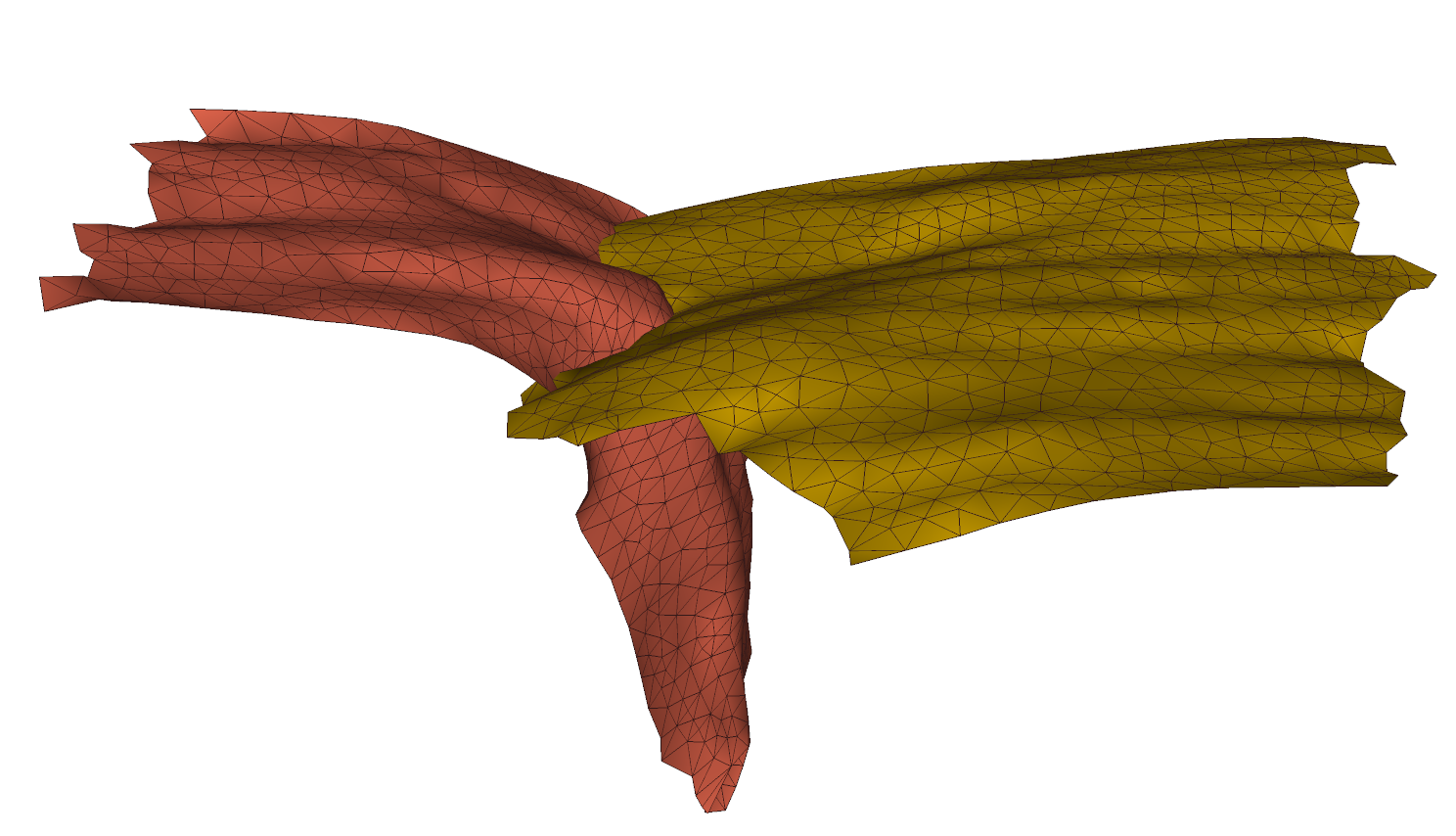 Reuben Creighton1
Gordon Lister1
Wim Spakman2,3
(1) Research School of Earth Sciences, Australian National University, Canberra 2601 Australia
(2) Department of Earth Sciences, Utrecht University, Budapestlaan 4, Utrecht 3584 CD, The Netherlands 
(3) Center for Earth Evolution and Dynamics (CEED), University of Oslo, Sem Saelands vei 24, NO-0316 Oslo, Norway
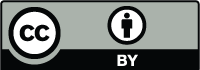 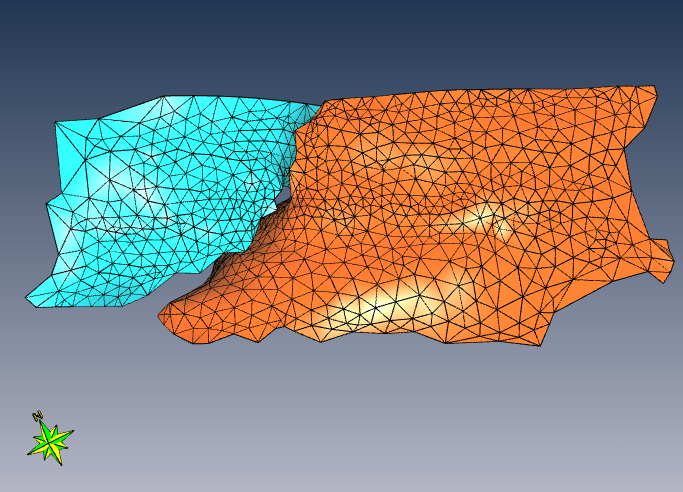 2
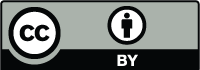 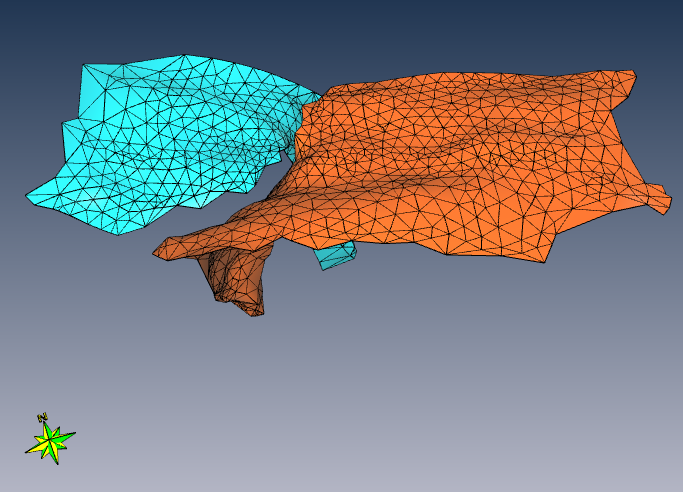 3
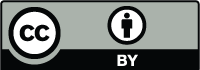 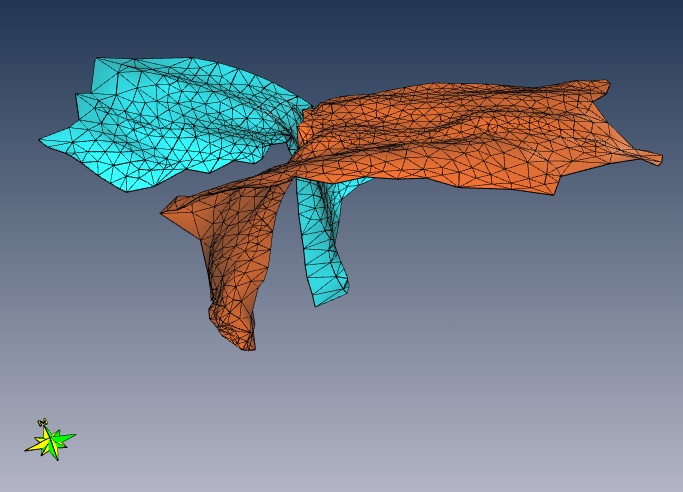 4
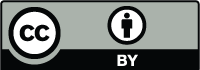 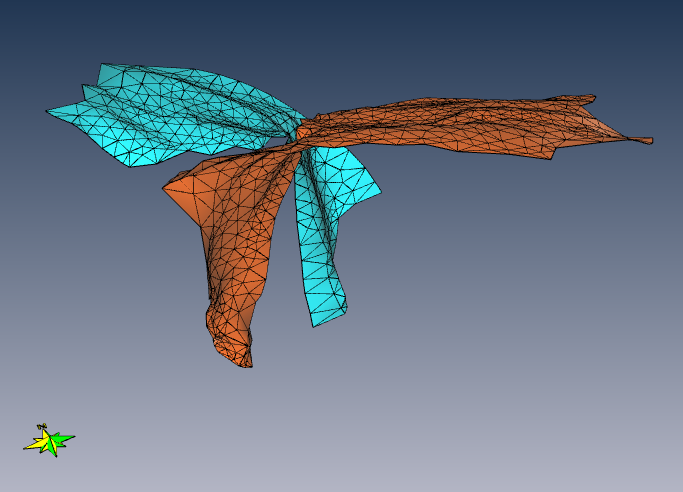 5
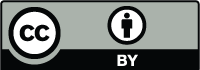 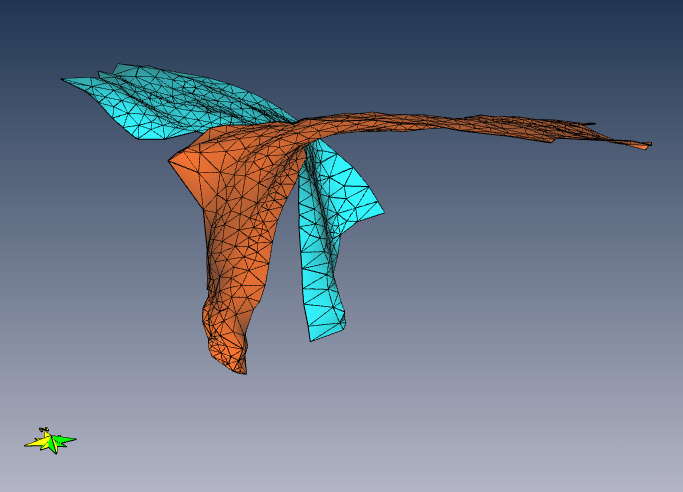 ?
6
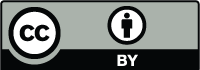 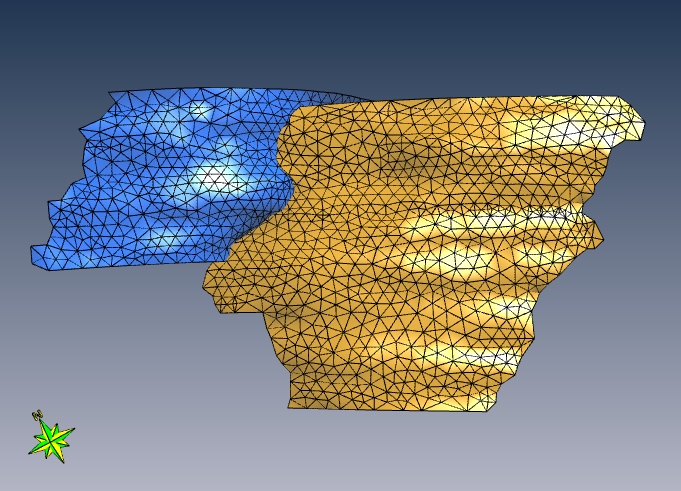 7
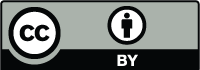 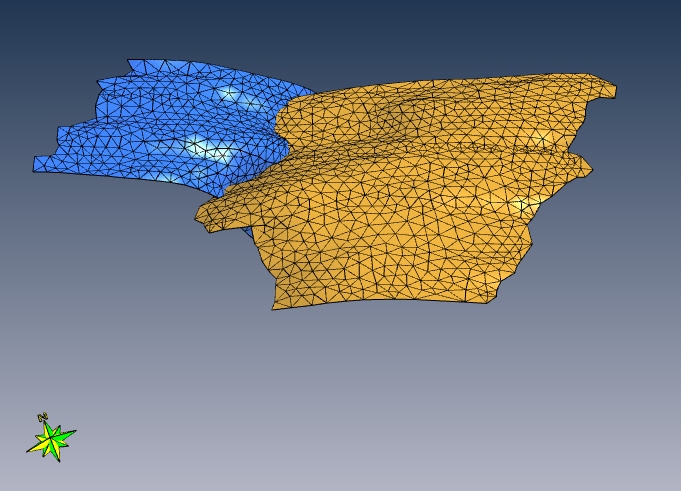 8
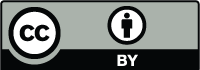 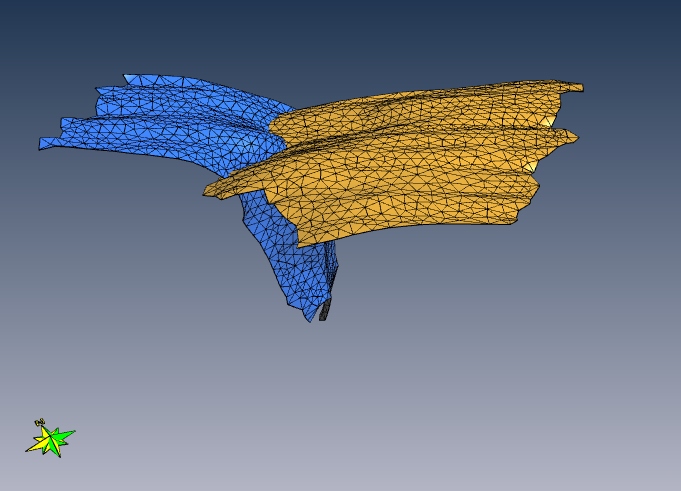 9
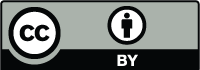 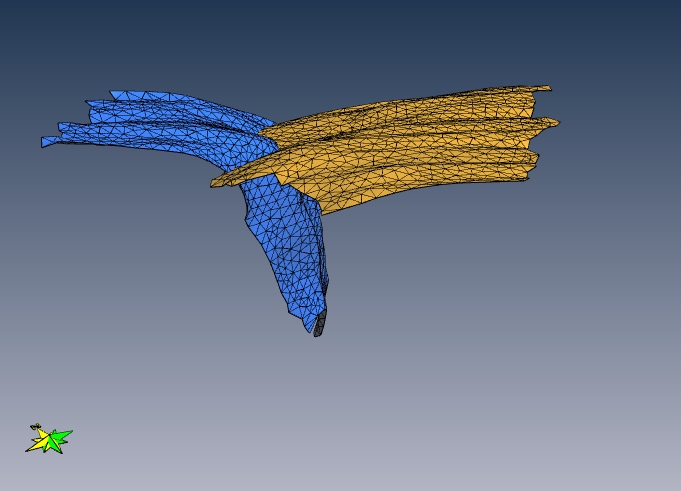 10
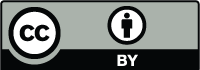 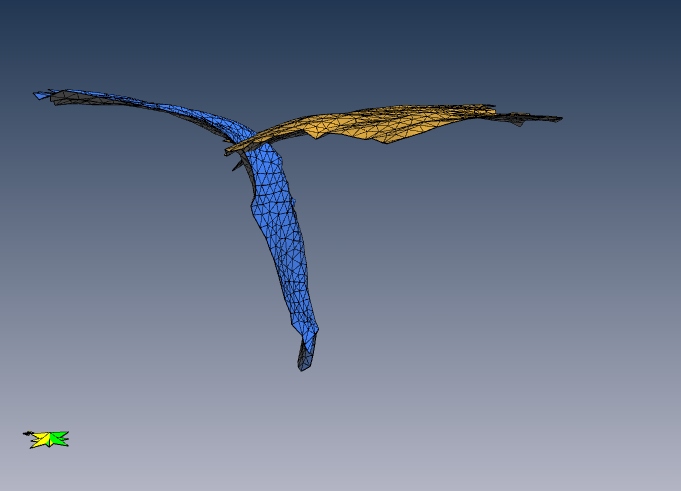 11
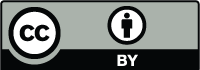 What and Why?
Data Sources
Seismic Tomography Model (UU-P07)

EHB Hypocentre Catalogue

Global CMT Project
3D Slab Surface Model
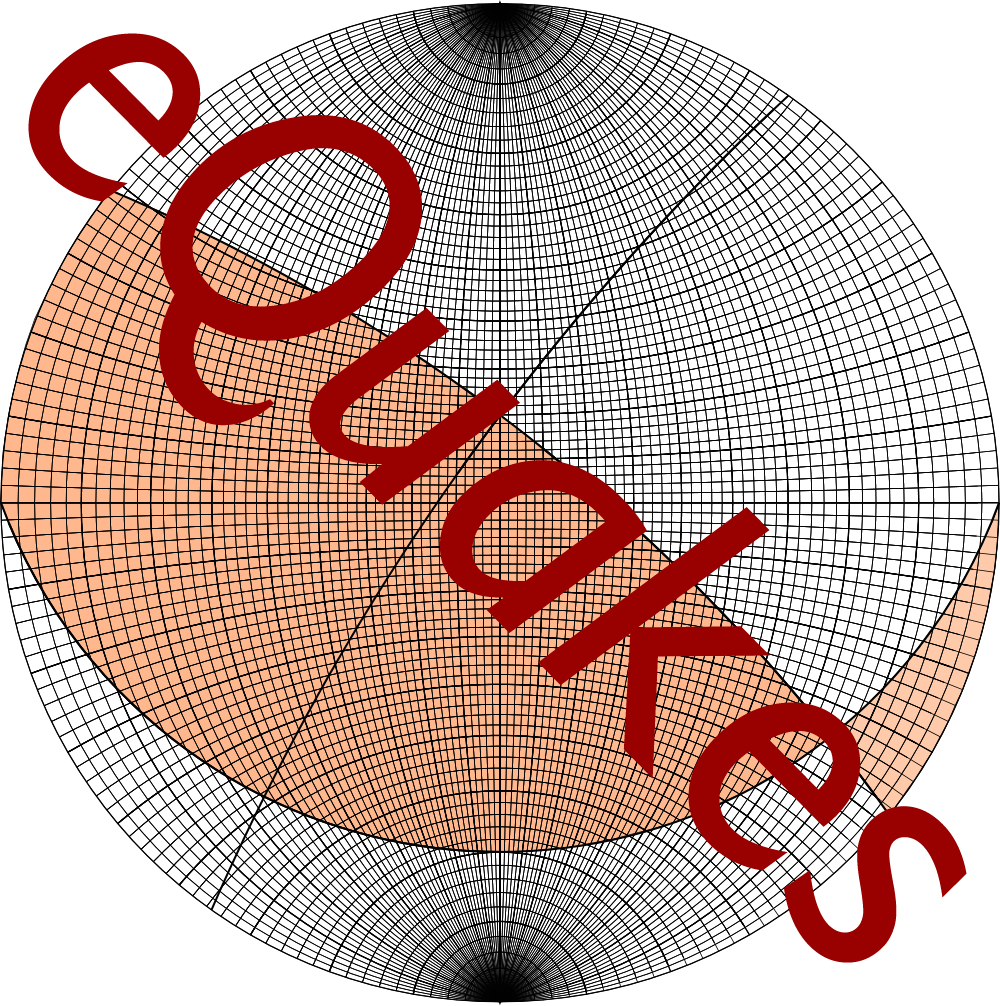 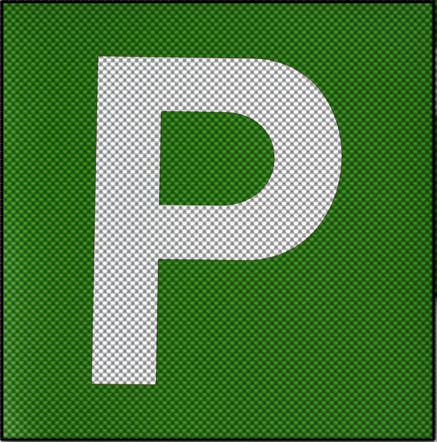 12
[Speaker Notes: Building 3d model simplify]
Interpretations
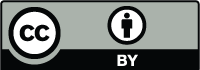 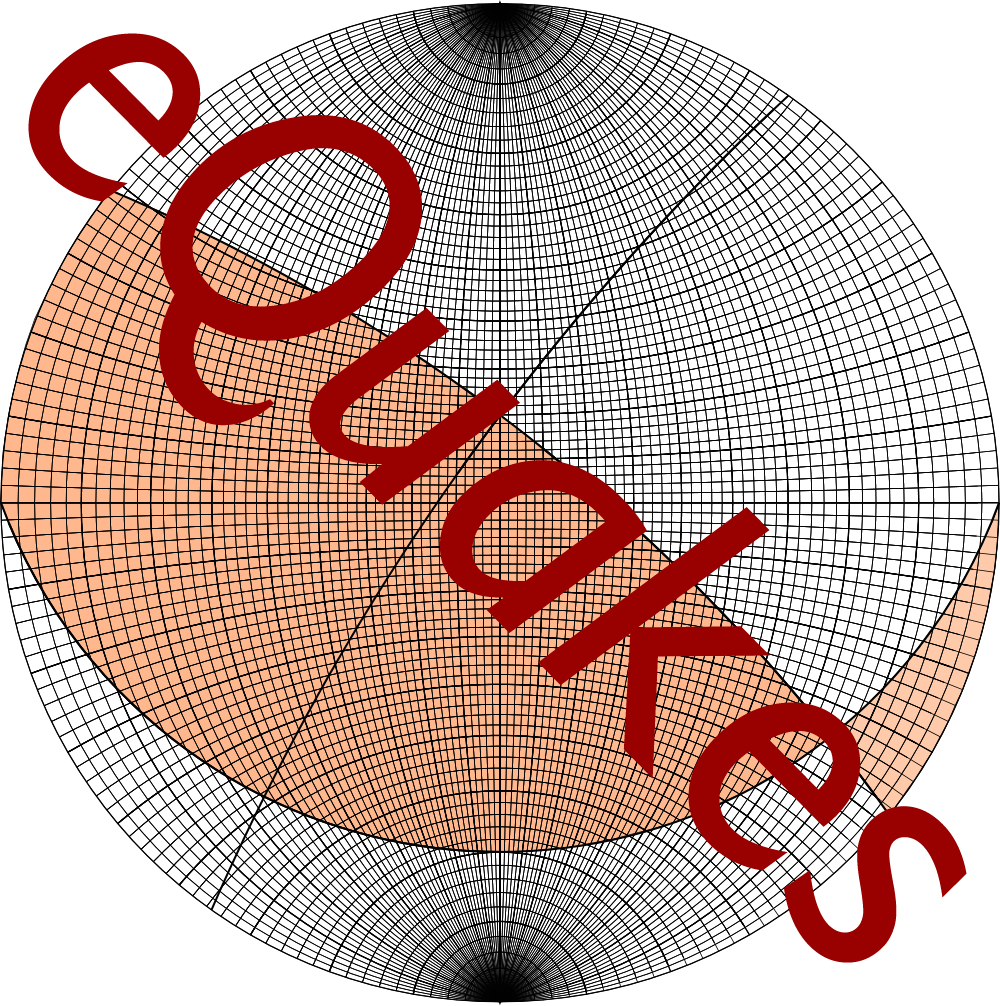 A
A′
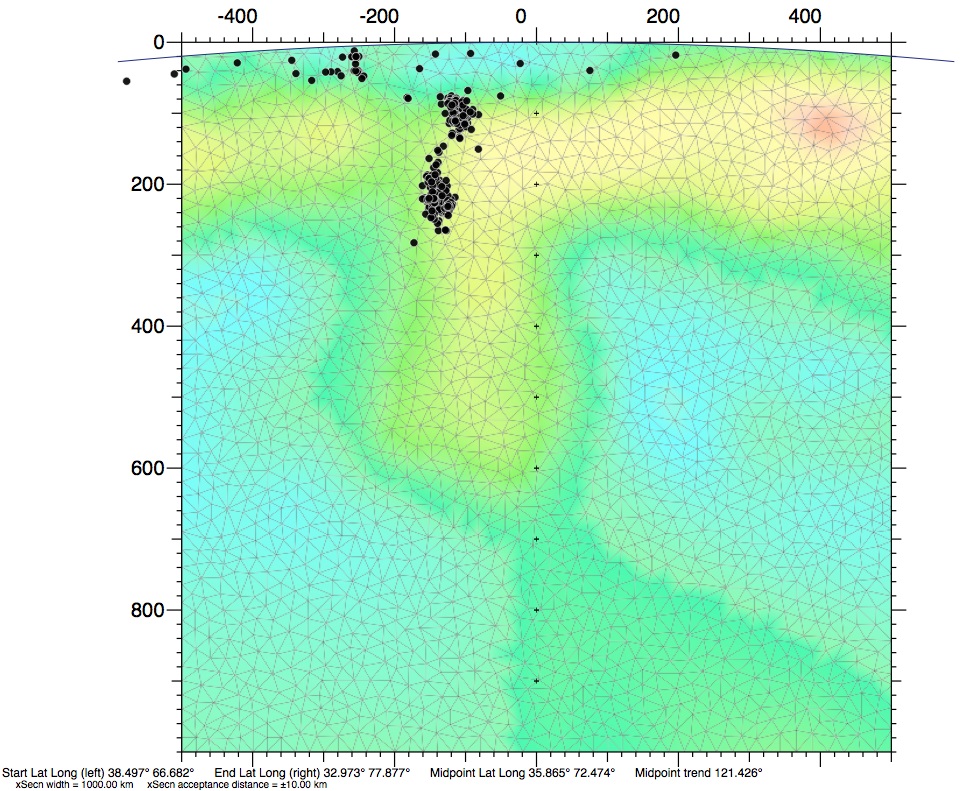 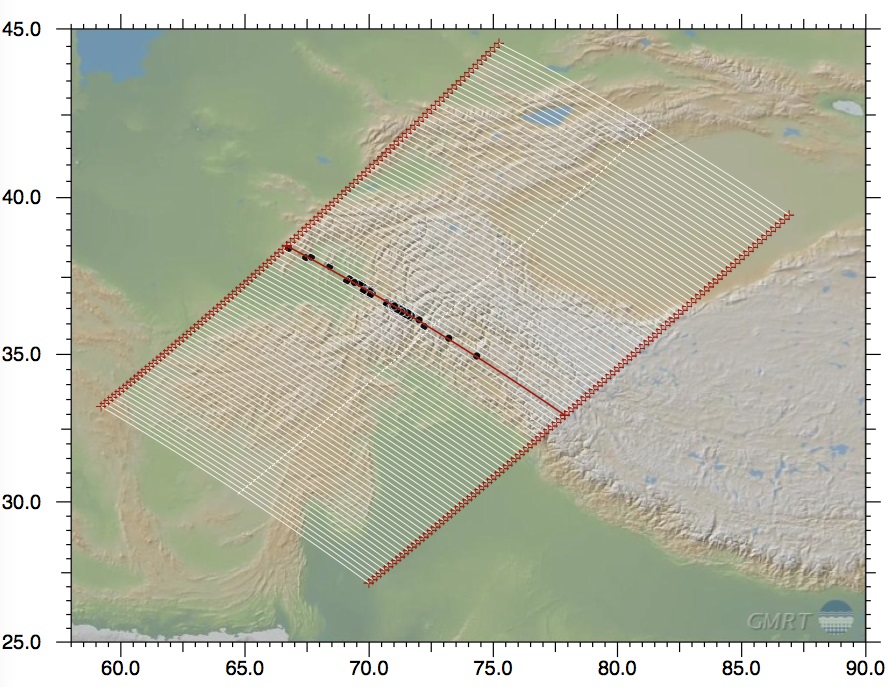 A
A′
‘Deep India meets deep Asia’ 
(S.-K. Kufner et al. 2016)
Two converging subduction zones 
(Chatelain et al. 1980; Burtman and Molnar 1993; Fan et al. 1994; Liao et al. 2017)
A single contorted slab
(Billington et al. 1977; Vinnik et al. 1977; Searle, Hacker and Bilham 2001)
Tomography Model: UU-P07
13
[Speaker Notes: Multiple interpretations have been made of the deep earthquakes under the Hindu Kush. 
Central to the problem is the ambiguity of hypocentre localisation on the problem of morphology. 
Tomography can help with this, but there is significant problem of resolution difference.]
SE
NW
SE
NW
Interpretations
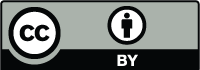 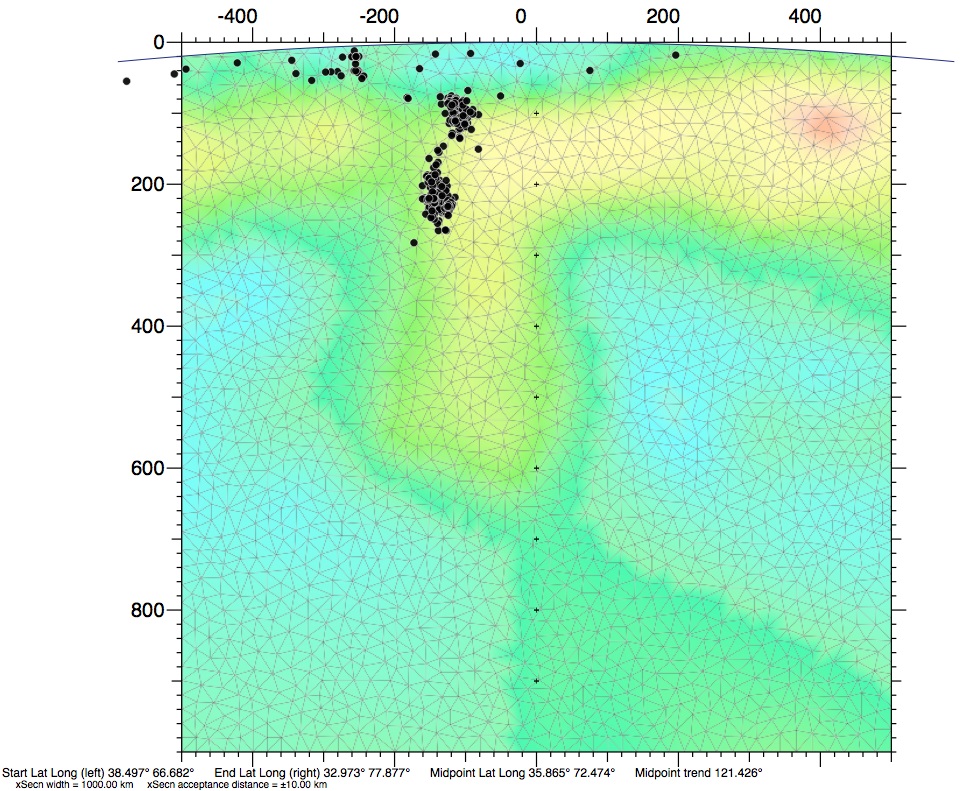 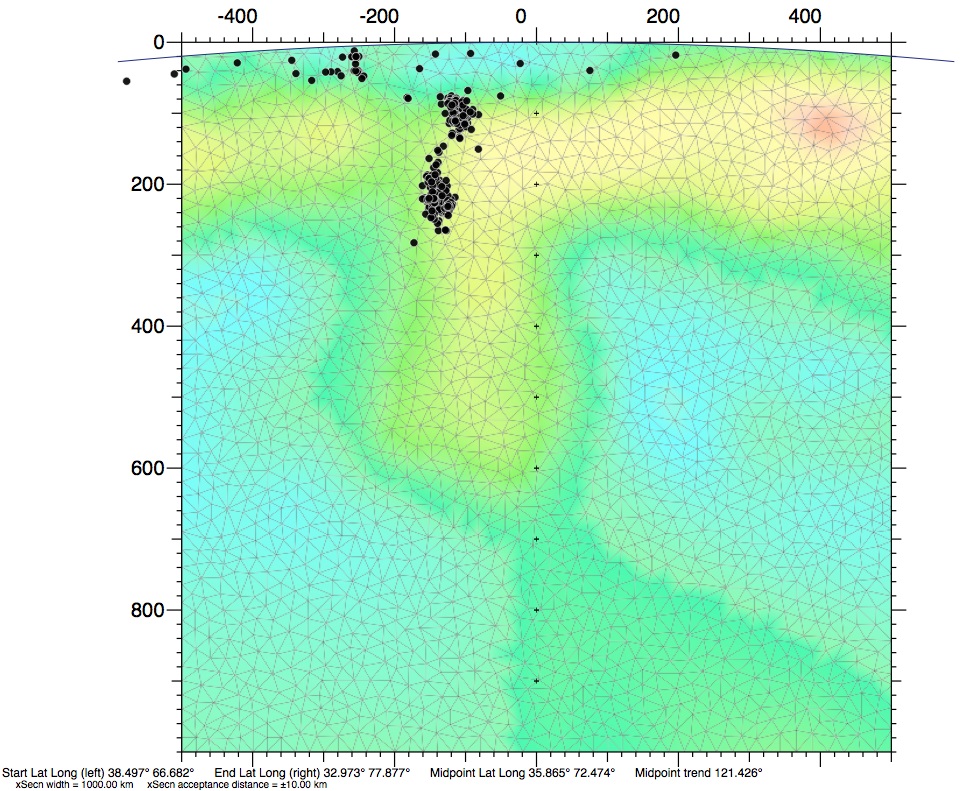 South Dipping Model
North Dipping Model
14
[Speaker Notes: Localisation of seismicity is the most significant difference between models. 
Very difficult to test this hypothesis on tomographic and seismic data alone.]
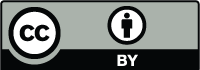 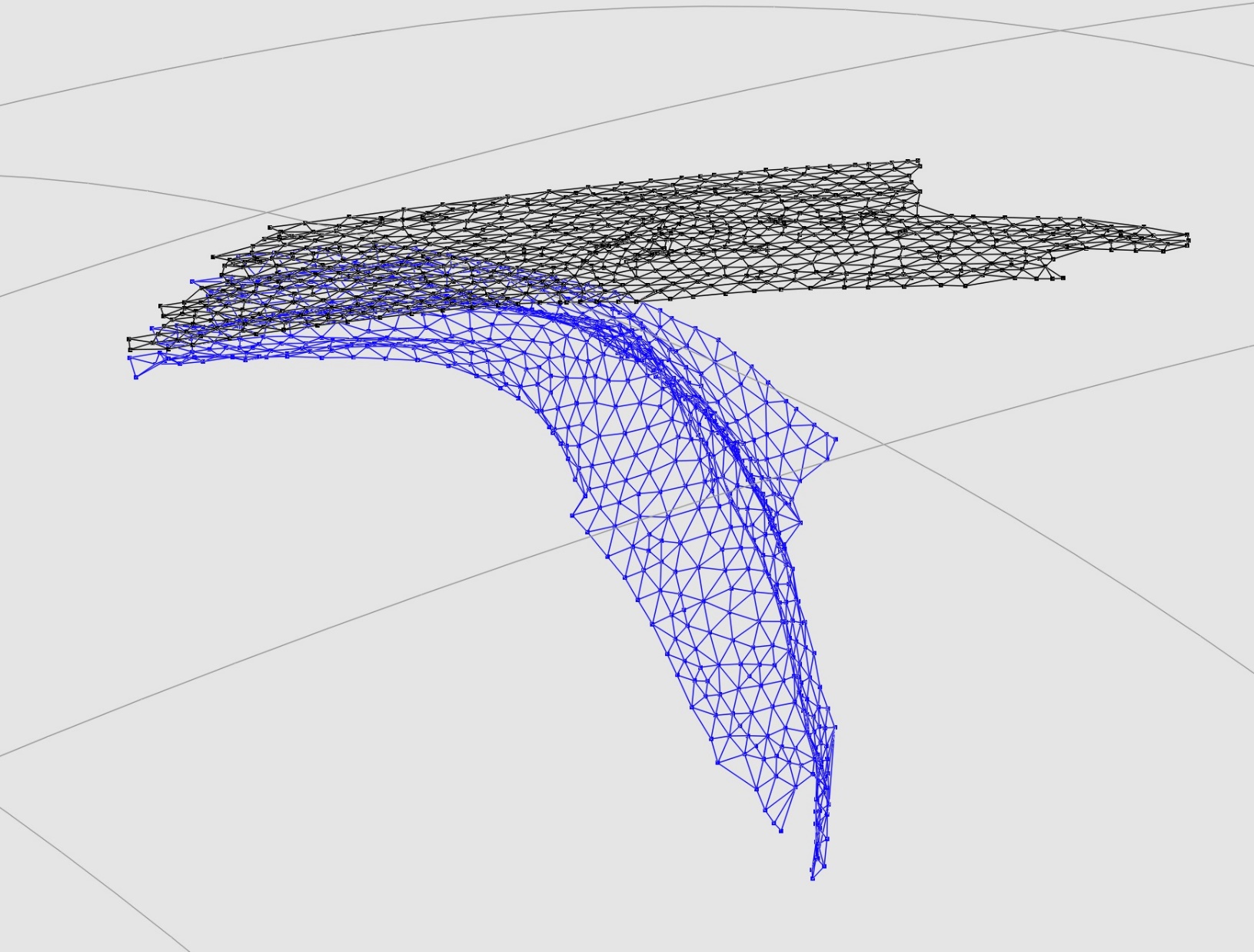 Slab Floating
15
[Speaker Notes: This figure shows a comparison between the south dipping Asian slab model, and a floated version of the same slab. 
Floating is not attempting to model the subduction process. It is an assessment tool for the minimum slab surface models. 
We can bring the mesh models to a flat configuration at the surface of a sphere, then we can make a minimum estimate of the surface area of crust prior to subduction. 
We can also interpret the strain in the mesh produced by the flat configuration, and make inferences about the accuracy of the slab model.]
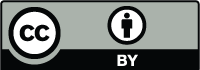 Floated Slabs at Surface:
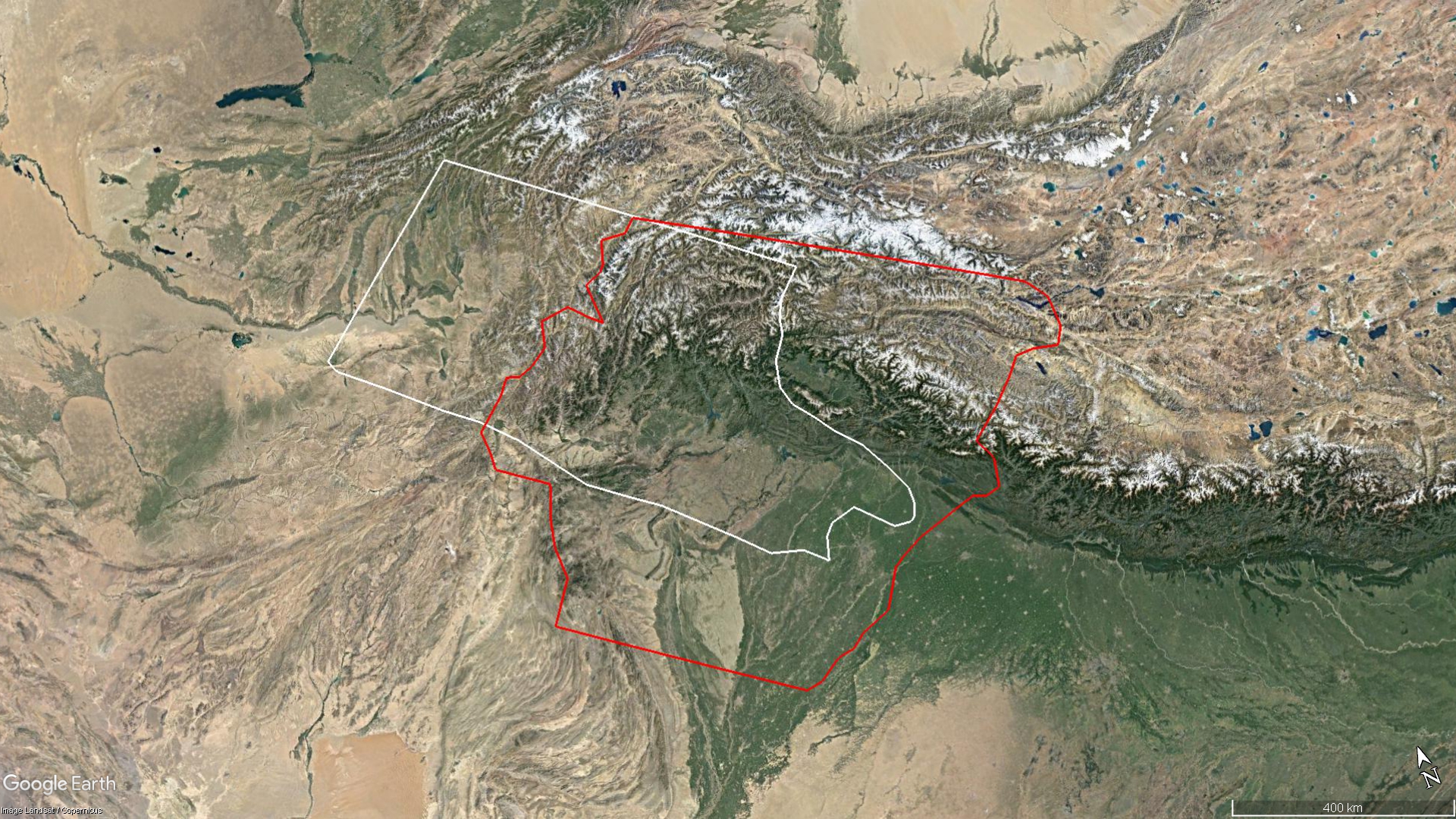 16
[Speaker Notes: Features consistent with rolling back Asian slab: 
Shakhdara extensional gneiss dome in pink. 
Tajik Basin fold and thrust belt in blue.]
Hindu Kush Seismicity
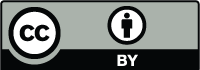 B
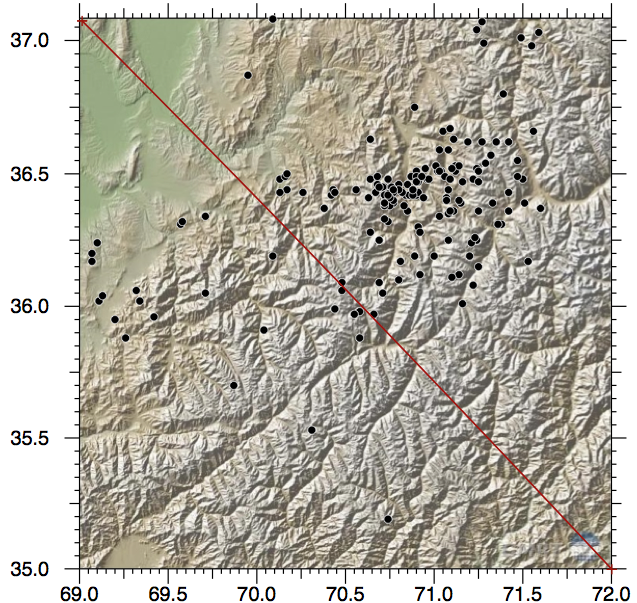 CMT Hypocentres
B
B′
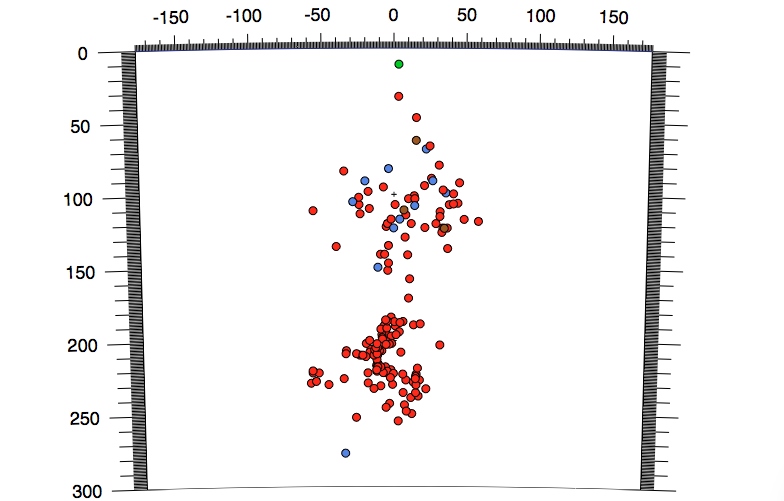 B′
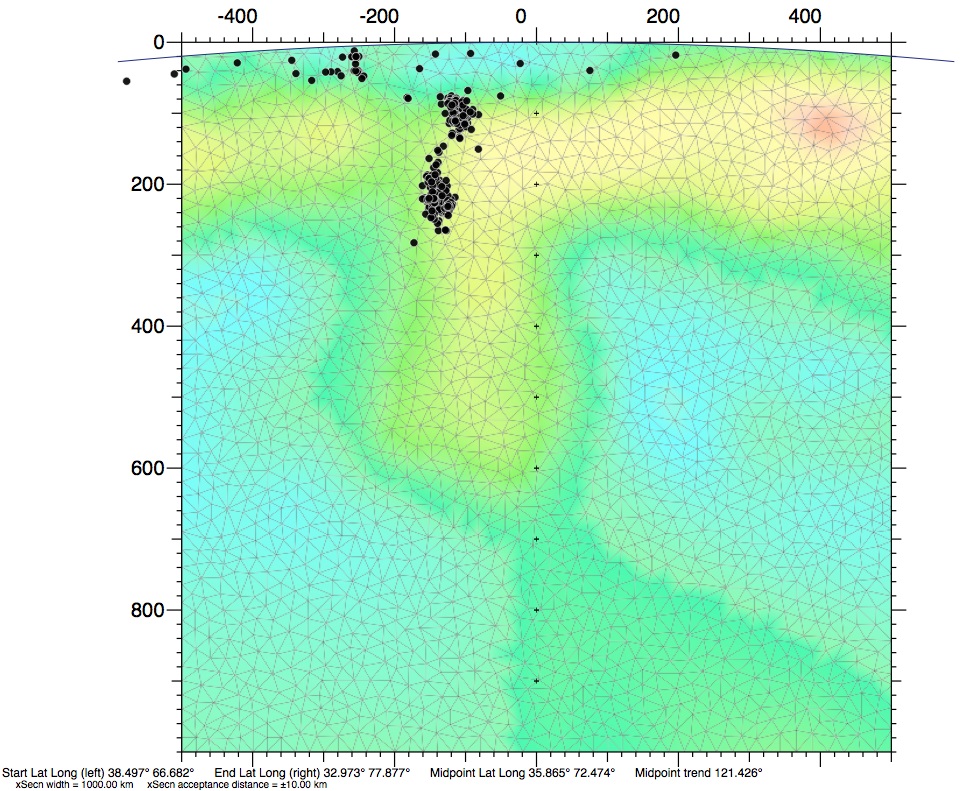 17
[Speaker Notes: Evidence for slab break-off
Boudin interpretation

Essential advantages and disadvantages of comparing tomographic data set with CMT and hypocentre data. 
	Data sets are non-equivalent and have very different resolutions. 
	This makes comparison of specific features difficult.
	But also means that if observations made are in agreement, they are supported by two sources of information. 

(Remembering that CMT’s are averaged, instantaneous point solutions to seismic events.)]
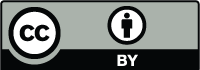 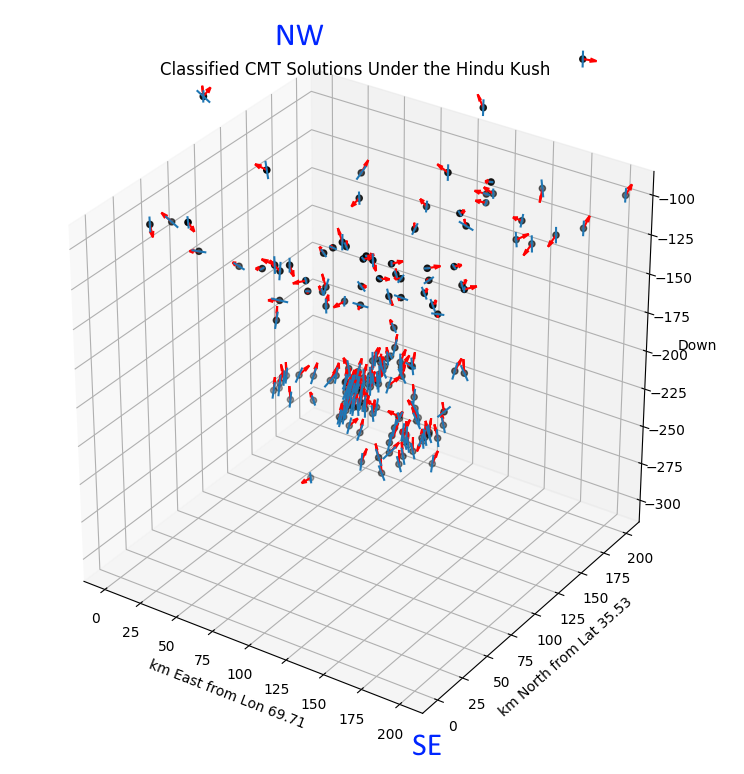 CMT Solutions in an arbitrary 3D Box.

View is NW to SE (B’ to B in previous figure)

Units are kilometres for a uniform scale

Note the difference in clustering and orientation between groups.
9
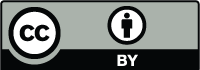 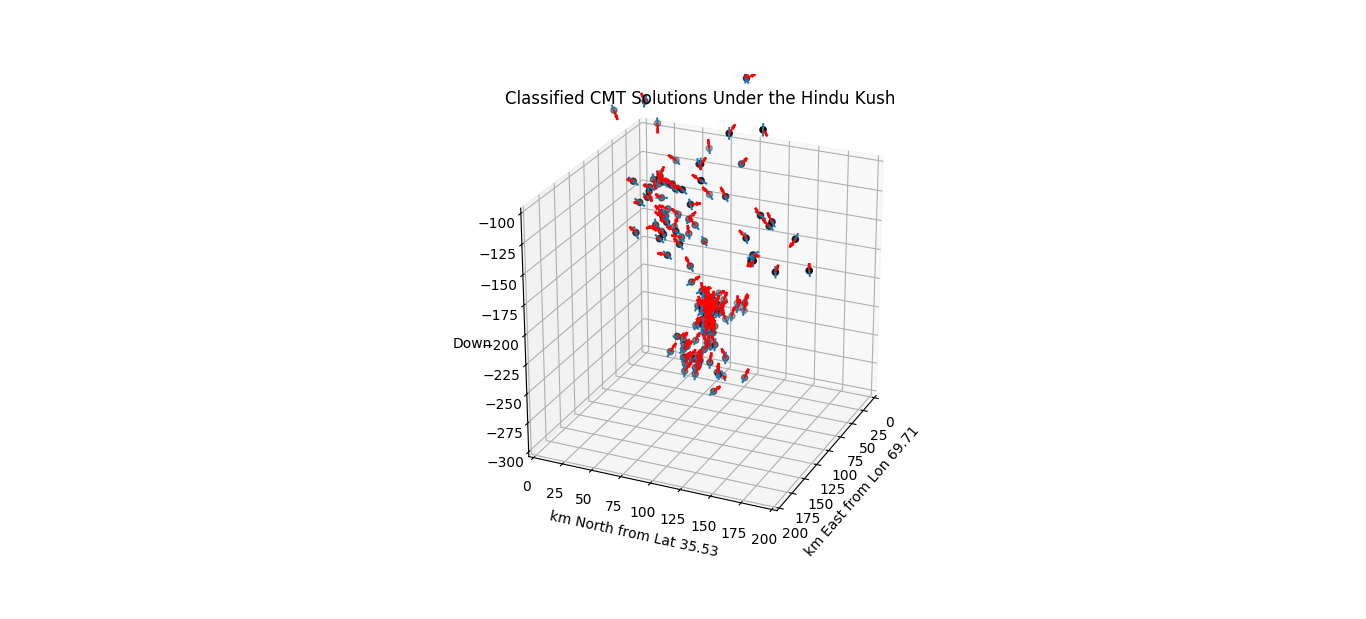 N
19
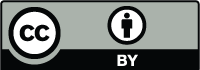 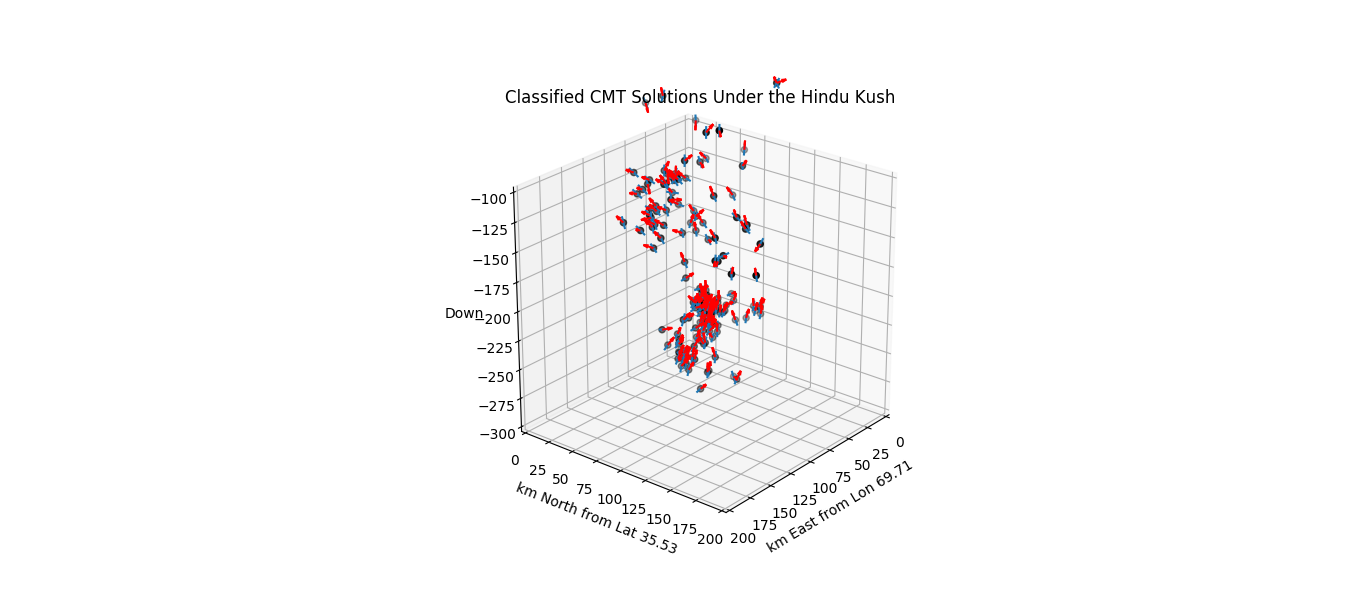 N
20
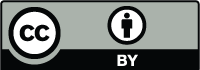 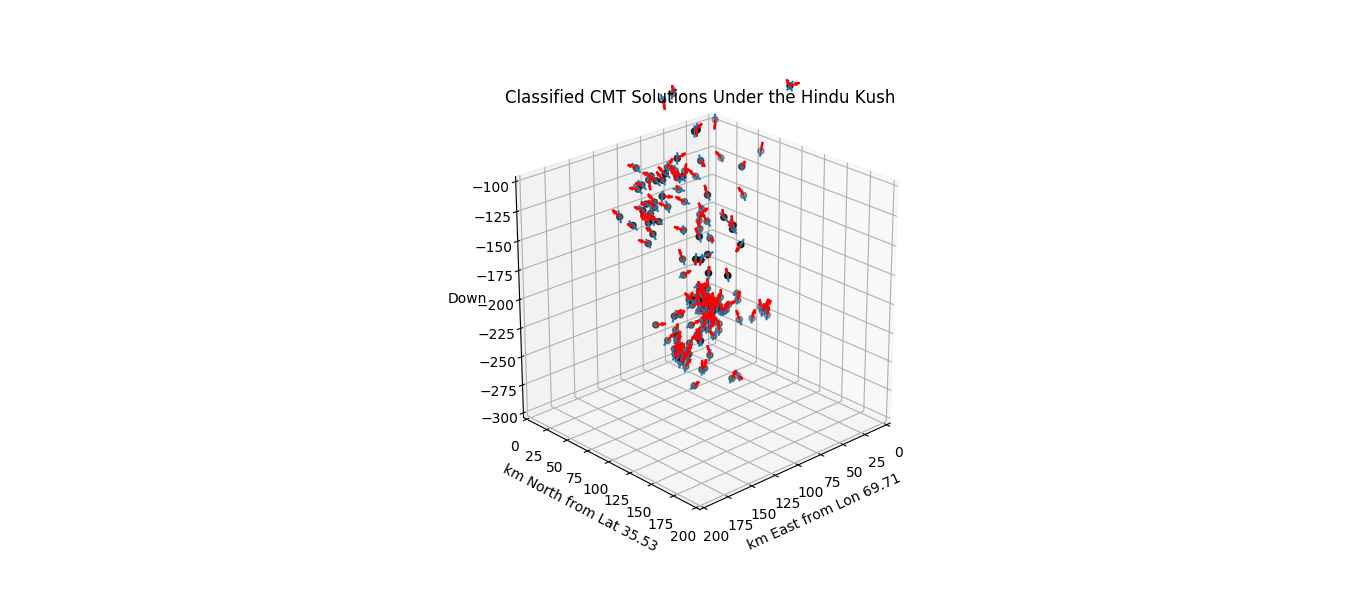 N
21
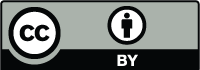 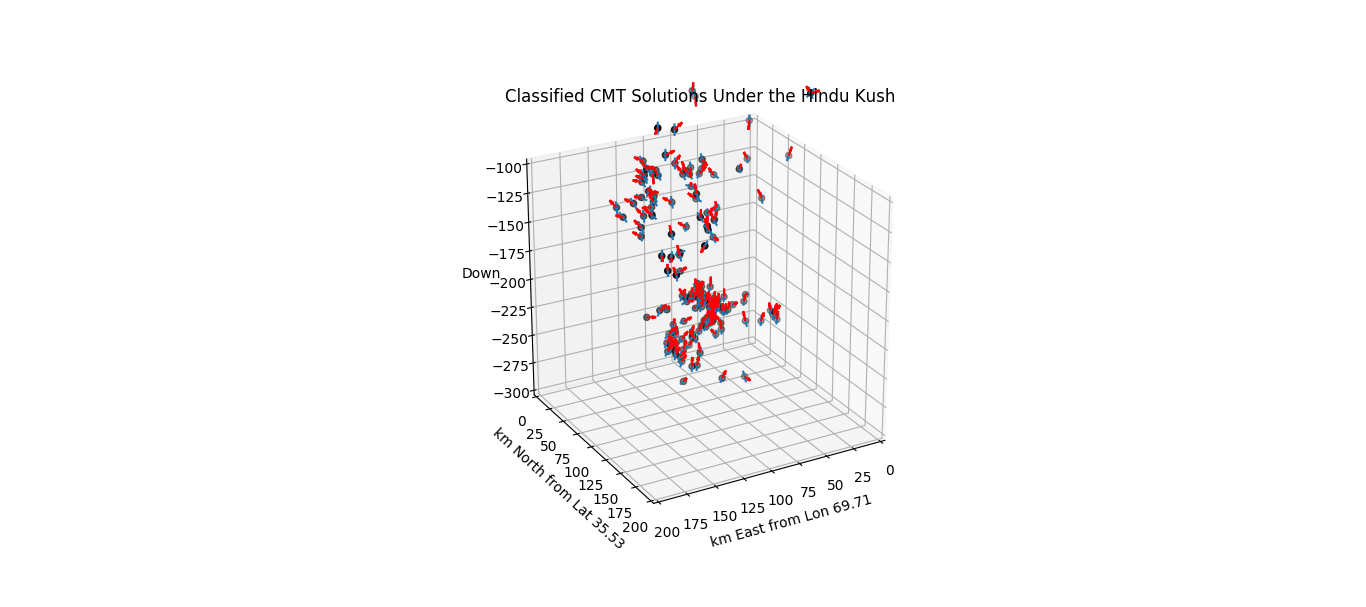 N
22
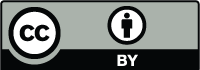 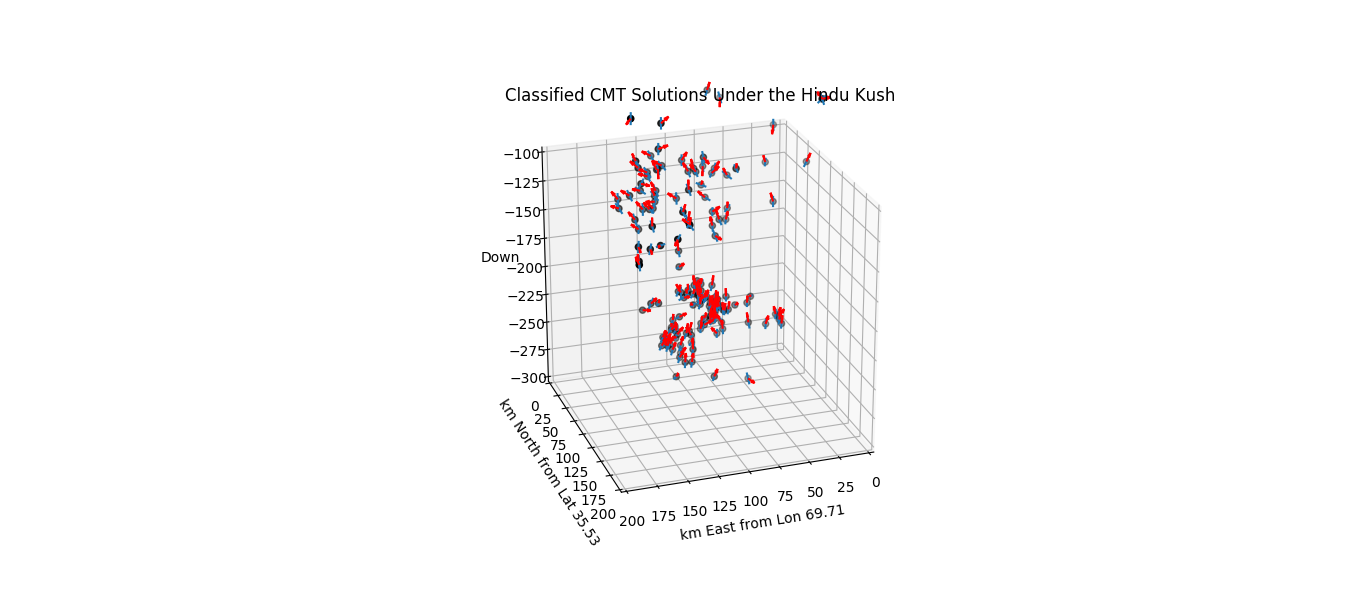 N
23
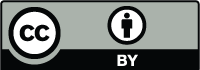 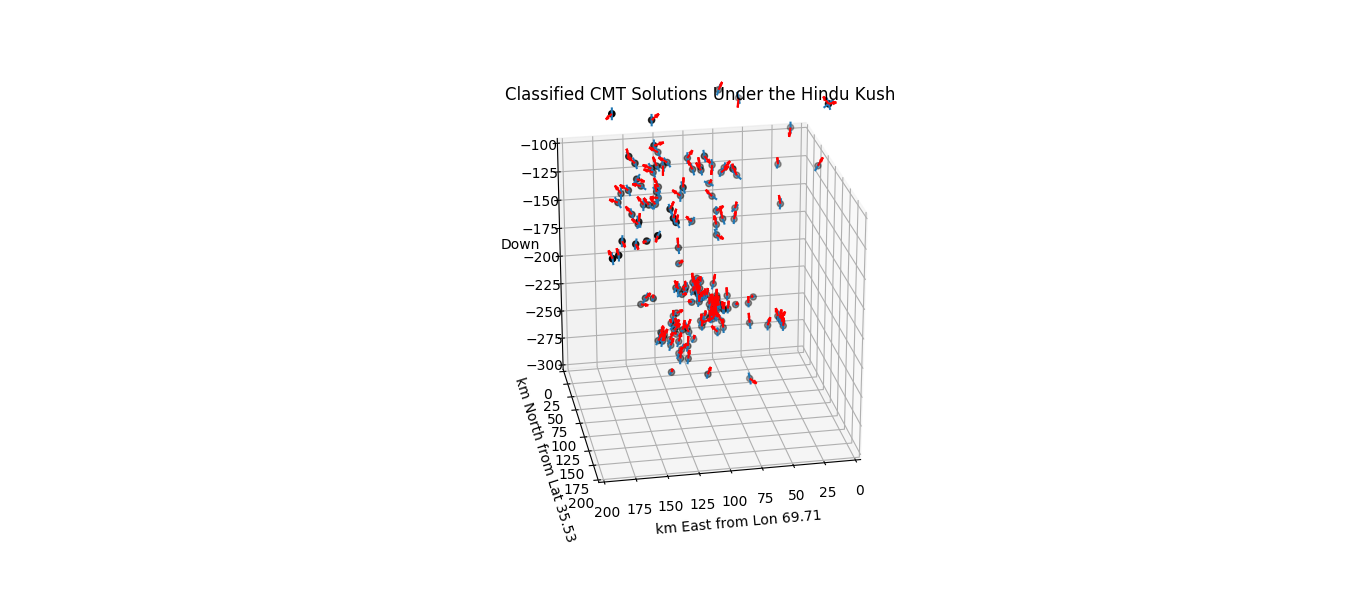 N
24
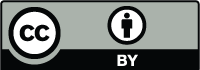 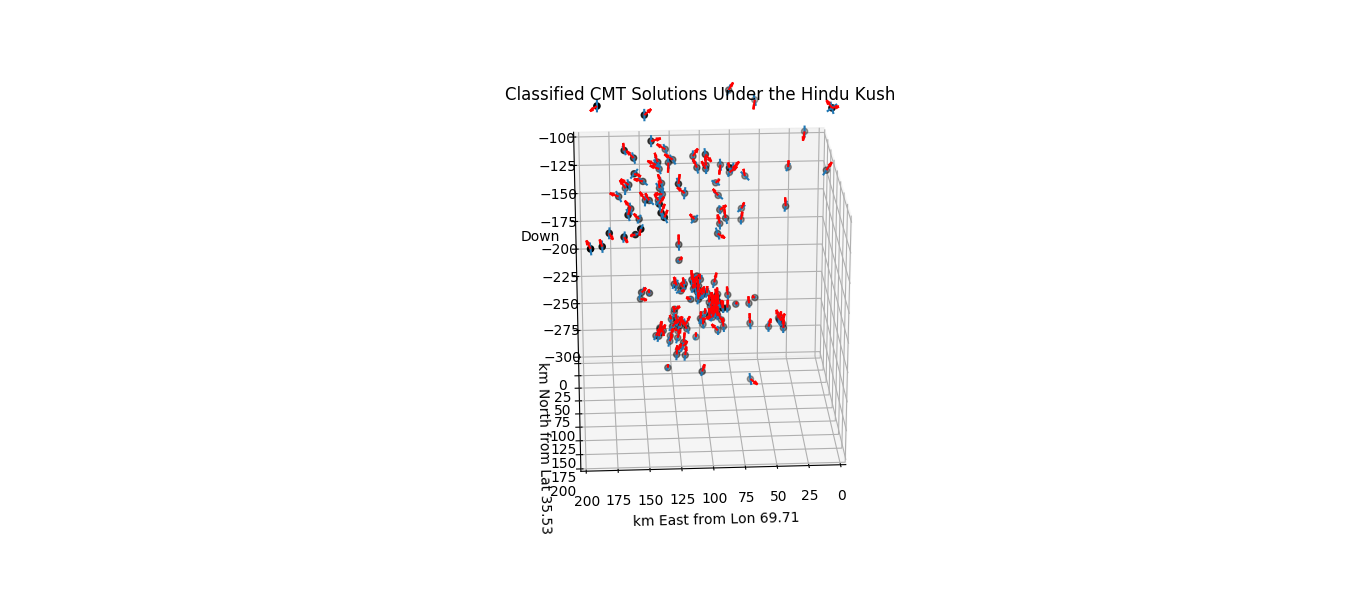 N
25
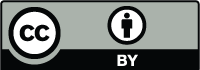 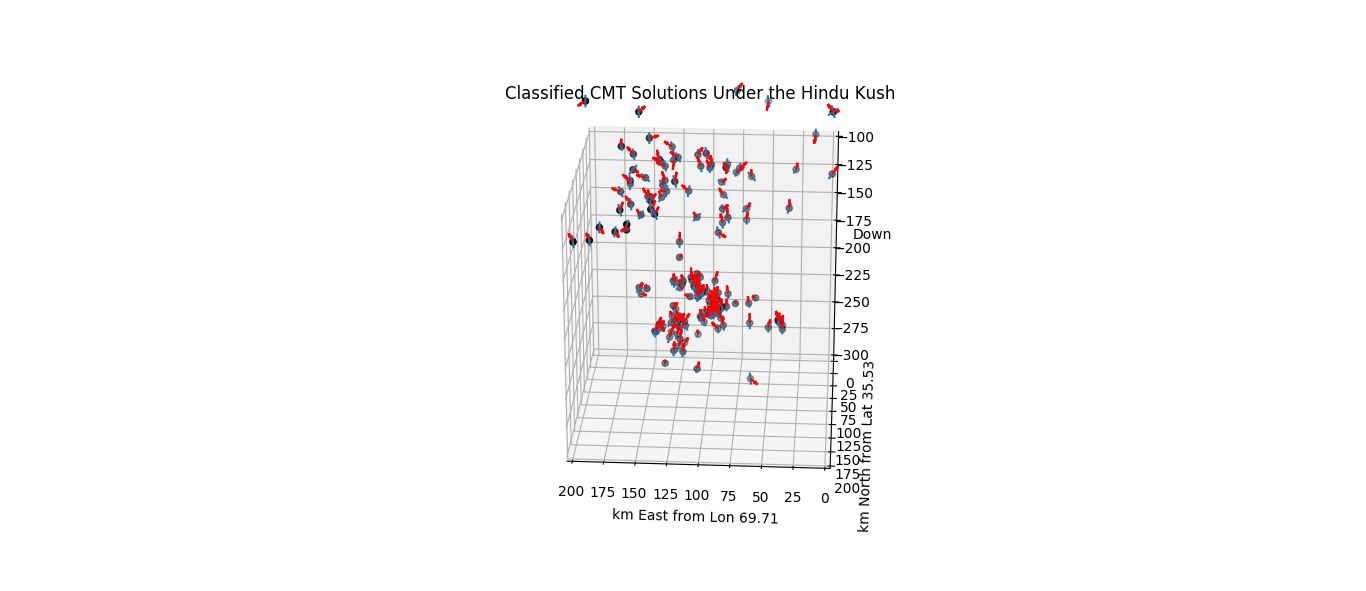 N
26
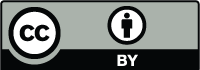 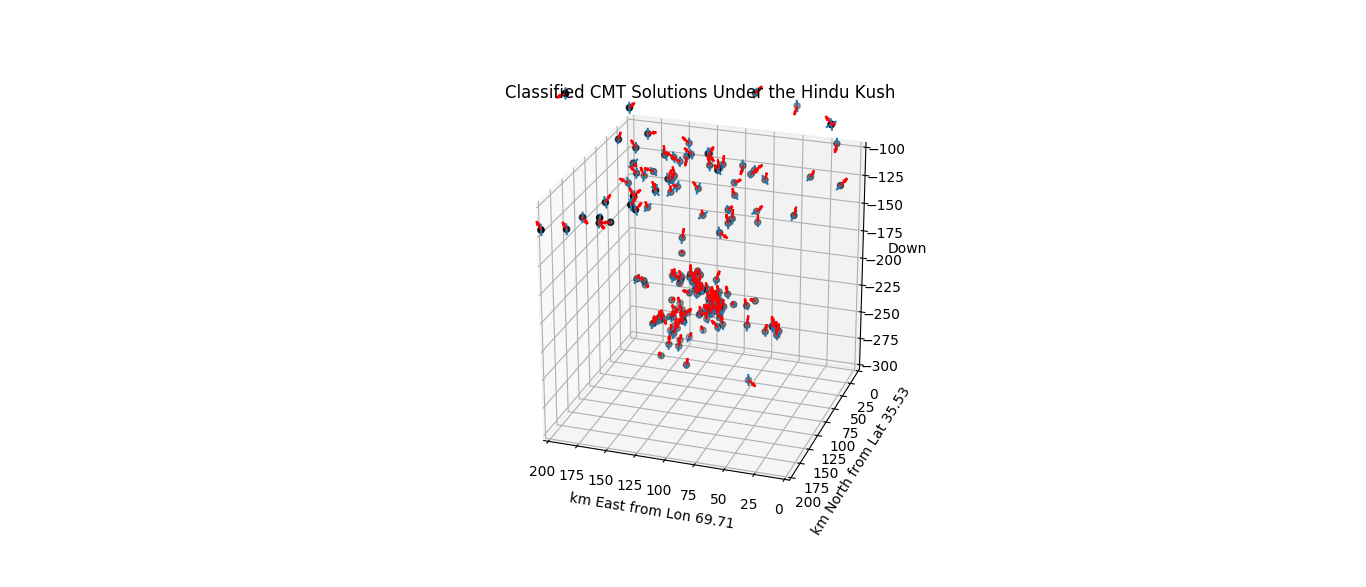 N
27
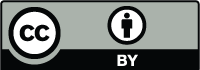 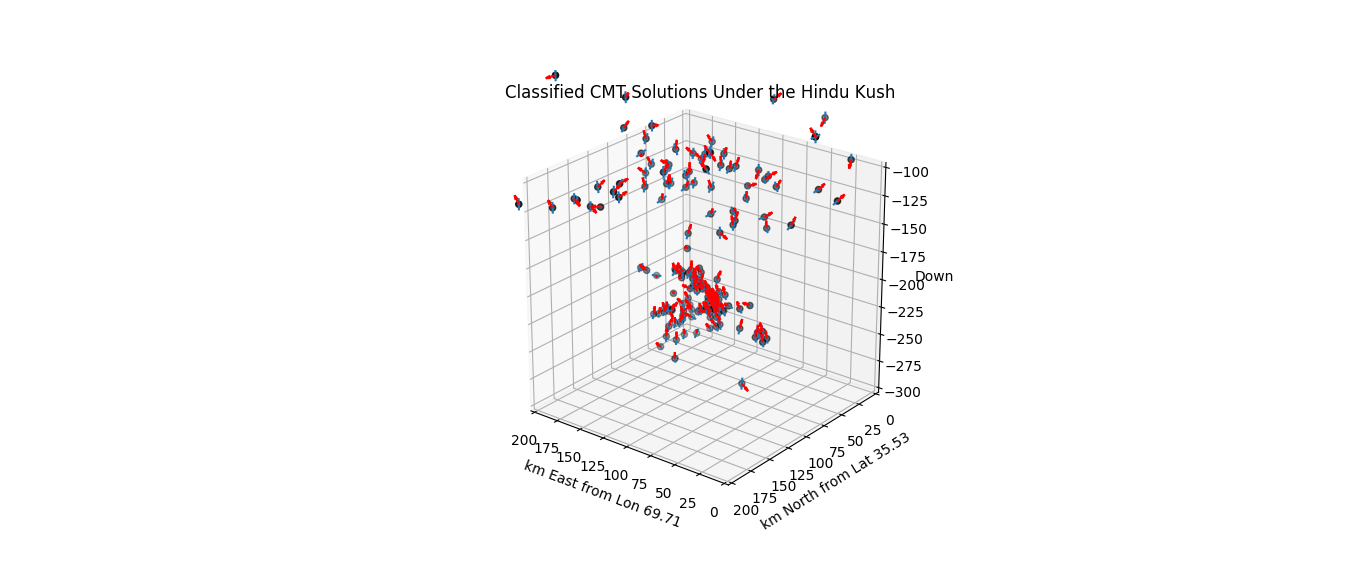 N
28
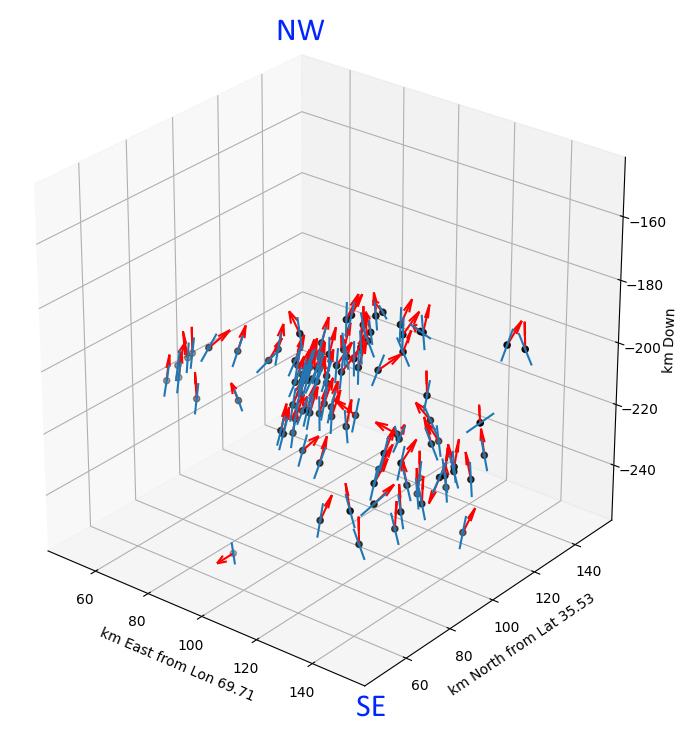 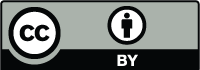 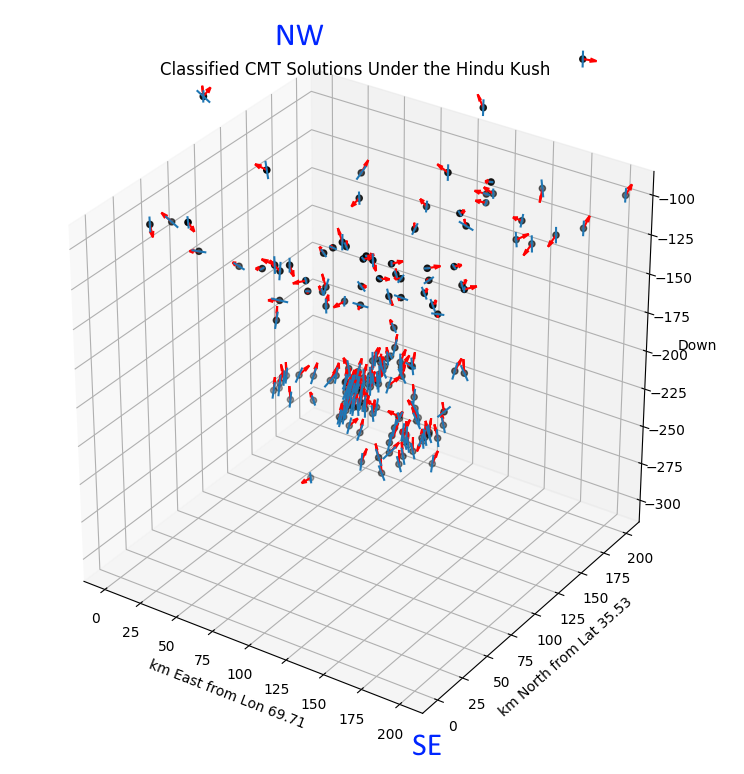 Blue =  Fault Plane
Red = Slip Line


Note highly coordinated clustering towards focal points.
29
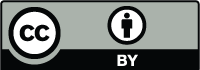 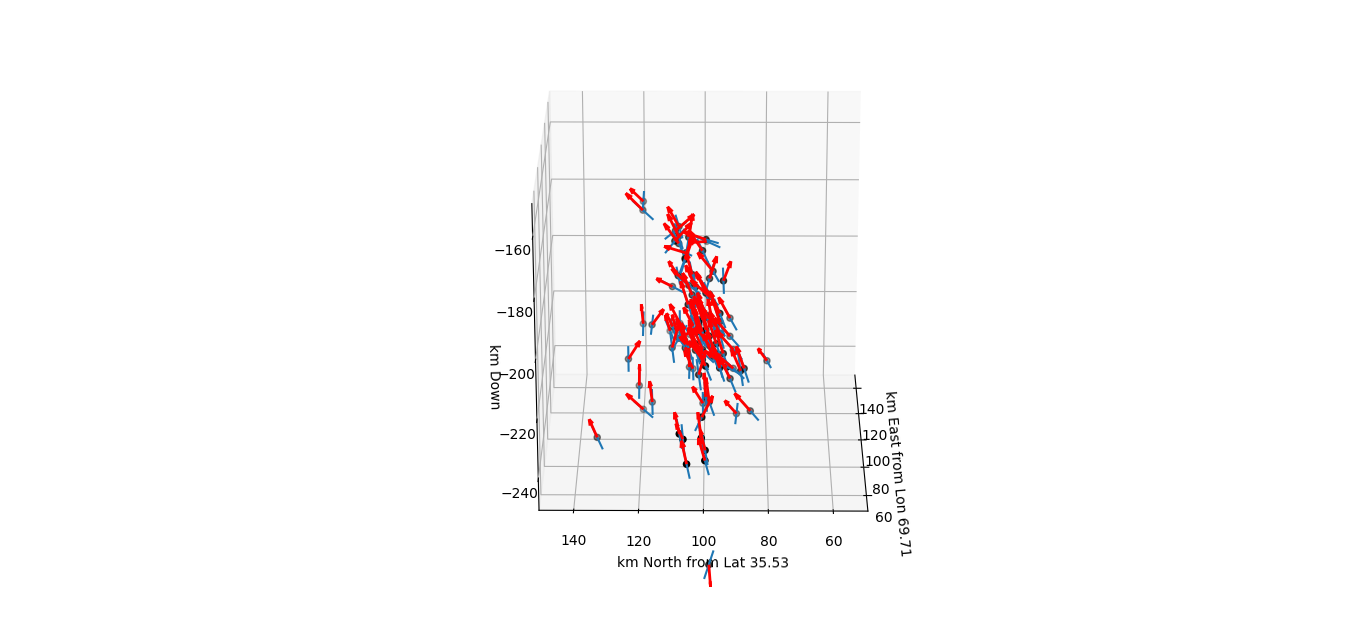 N
30
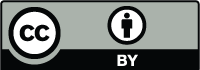 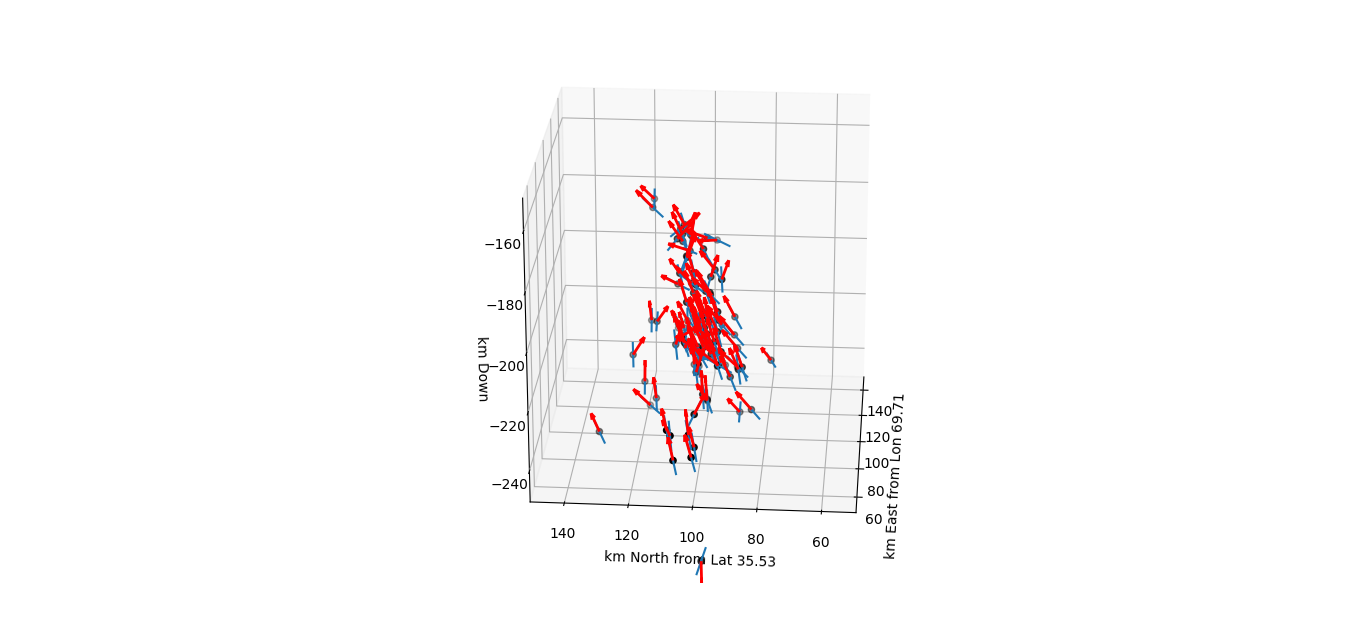 N
31
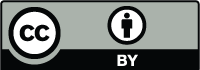 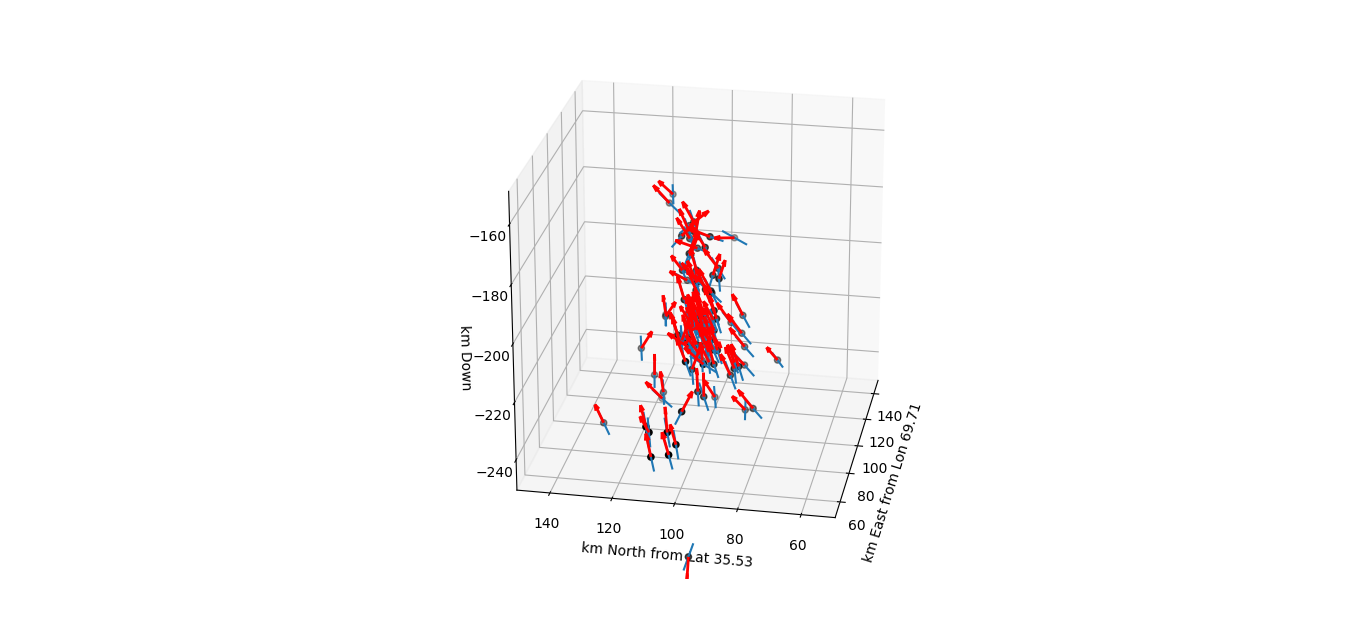 N
32
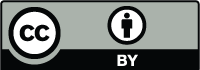 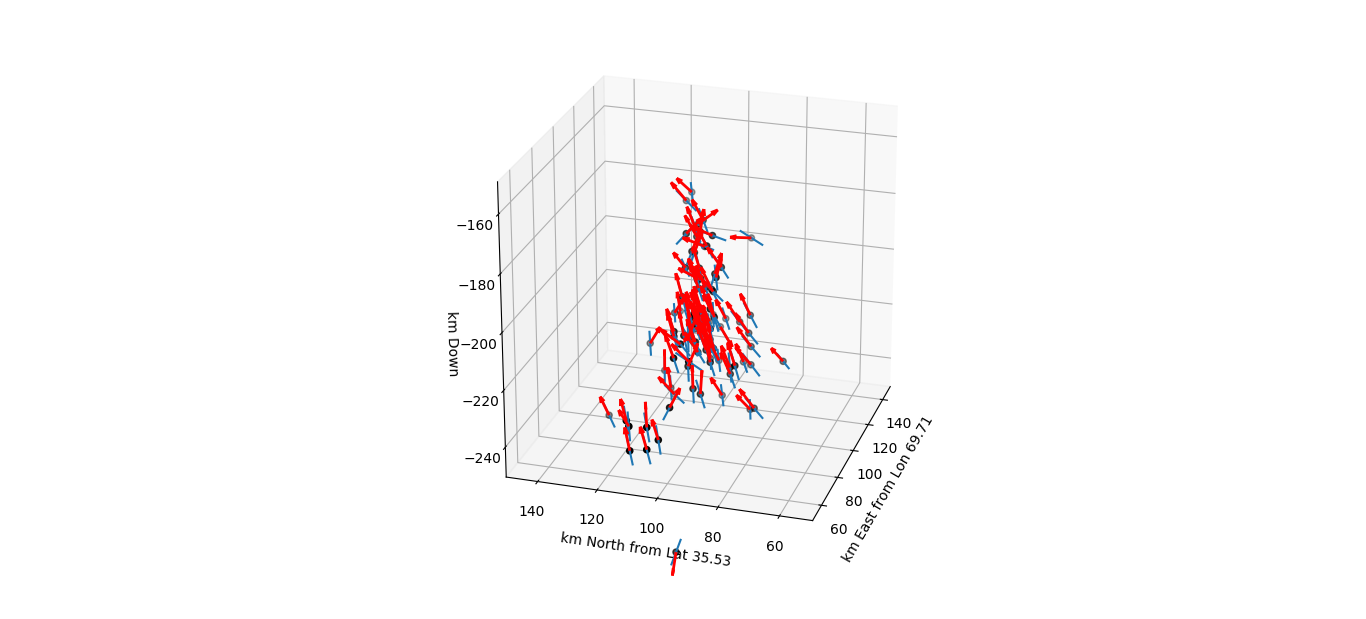 N
33
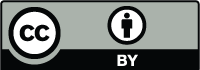 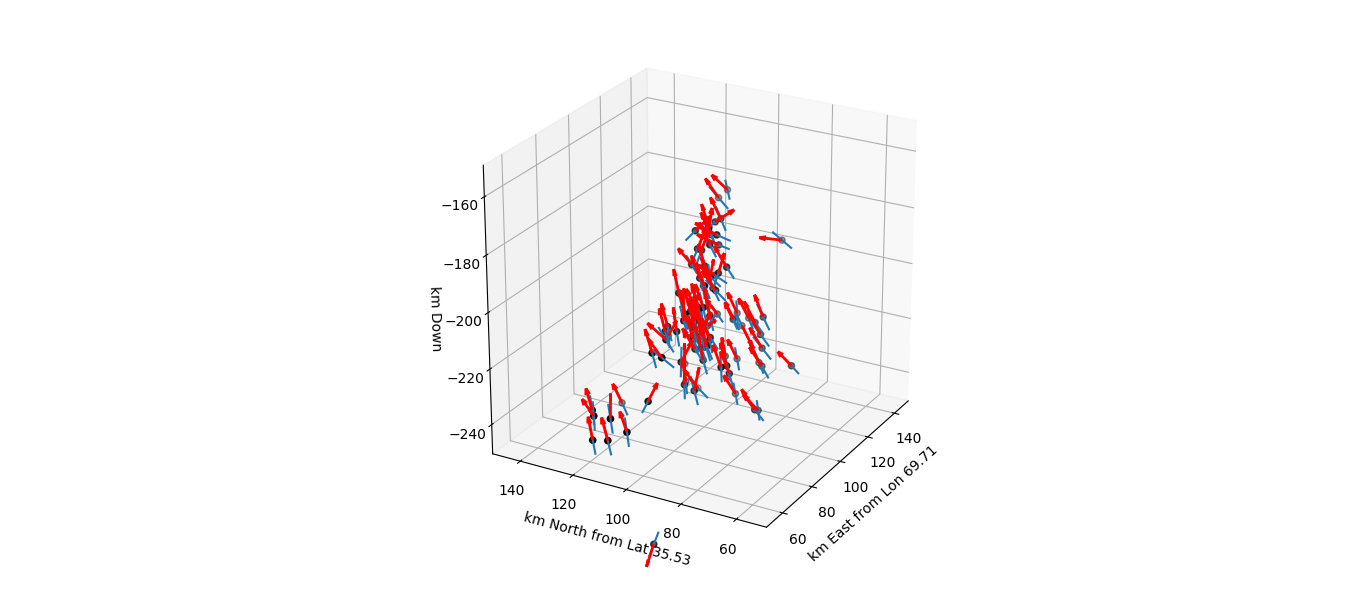 N
34
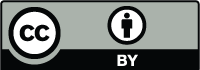 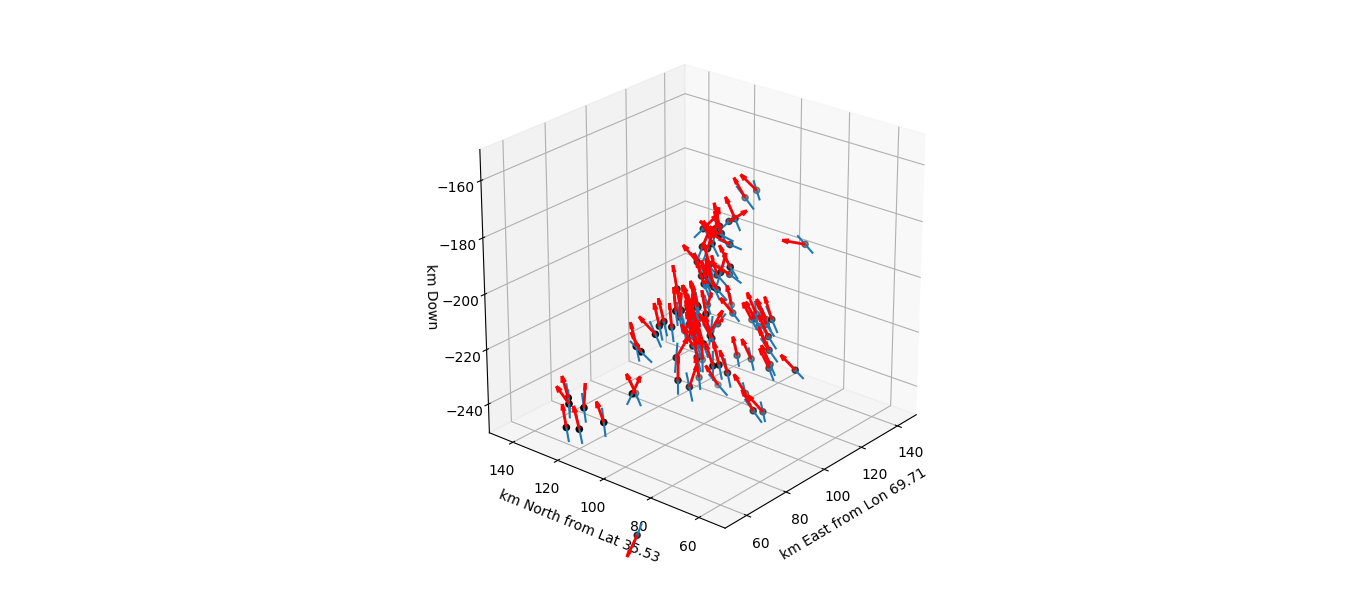 N
35
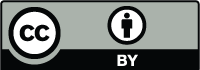 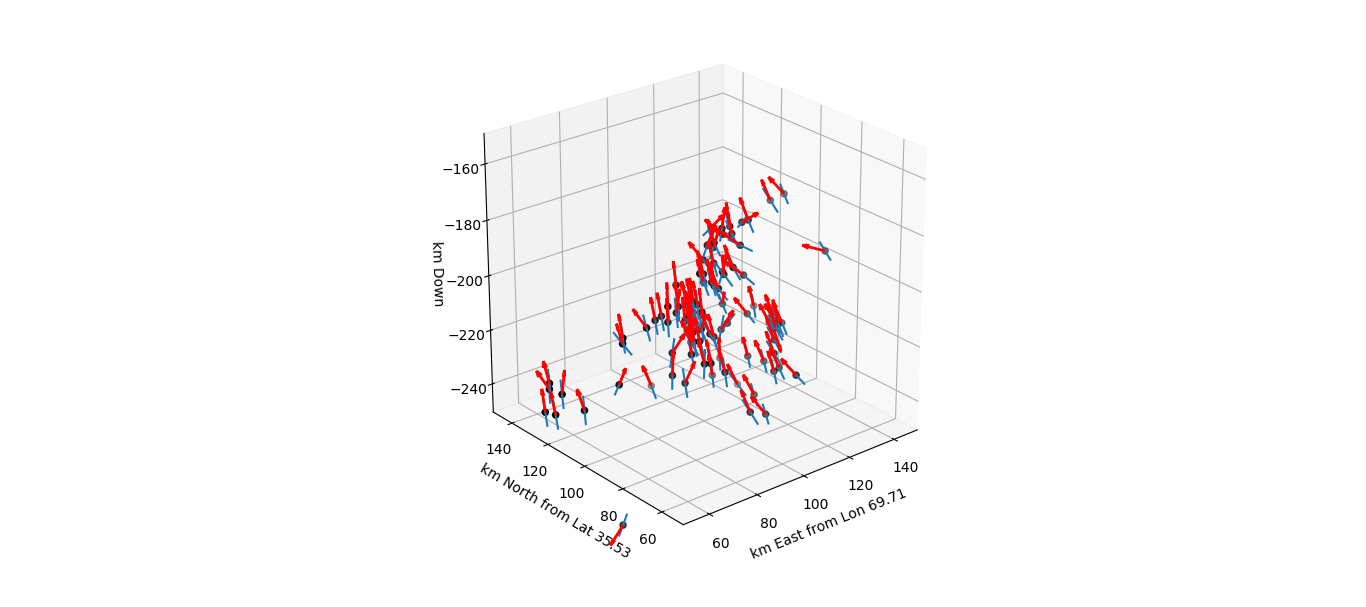 N
36
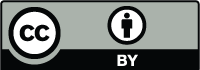 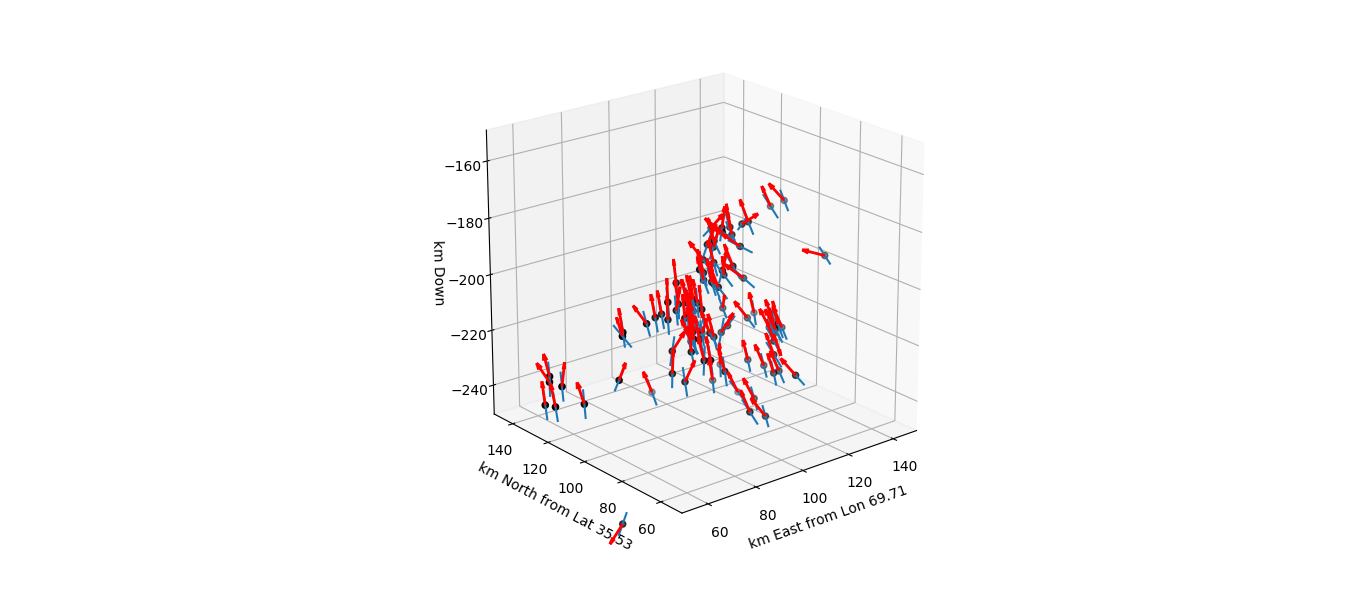 N
37
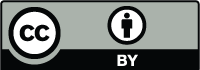 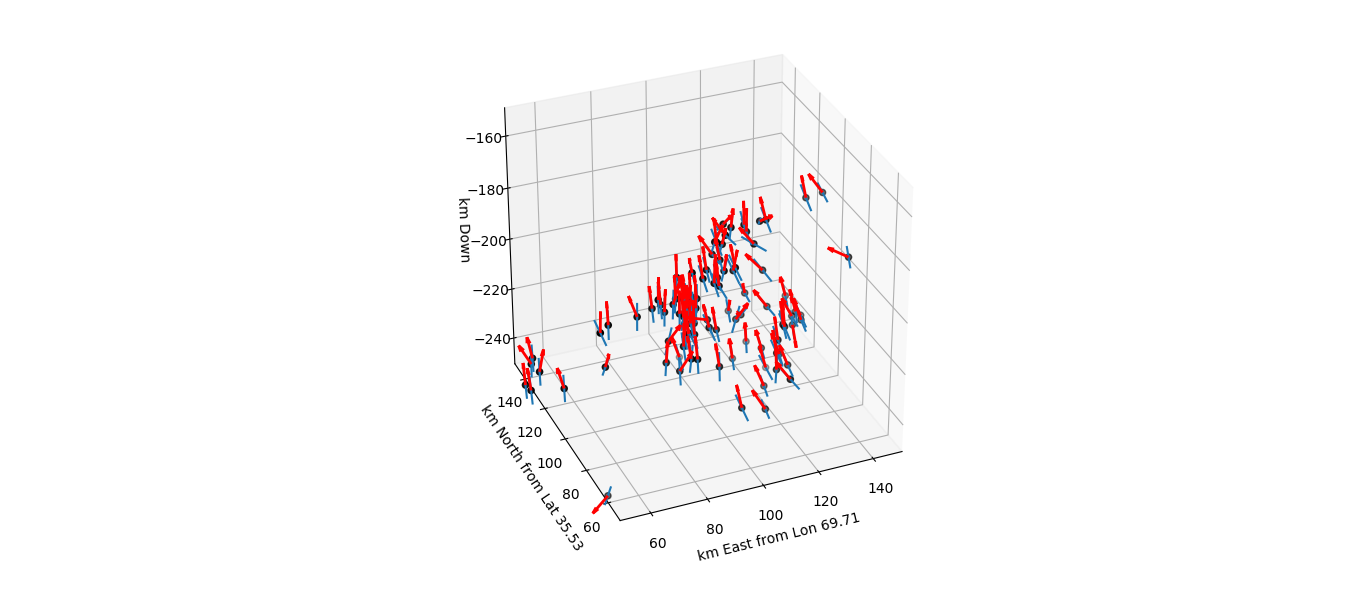 N
38
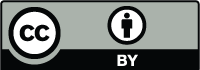 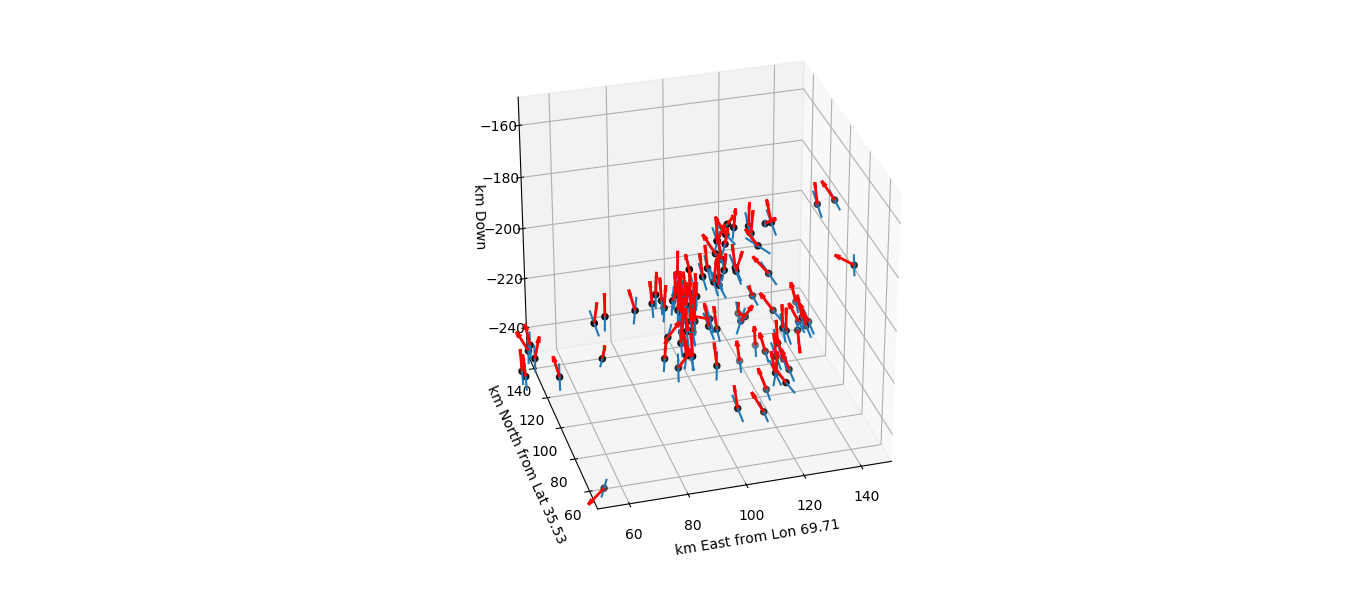 N
39
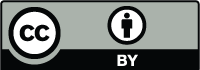 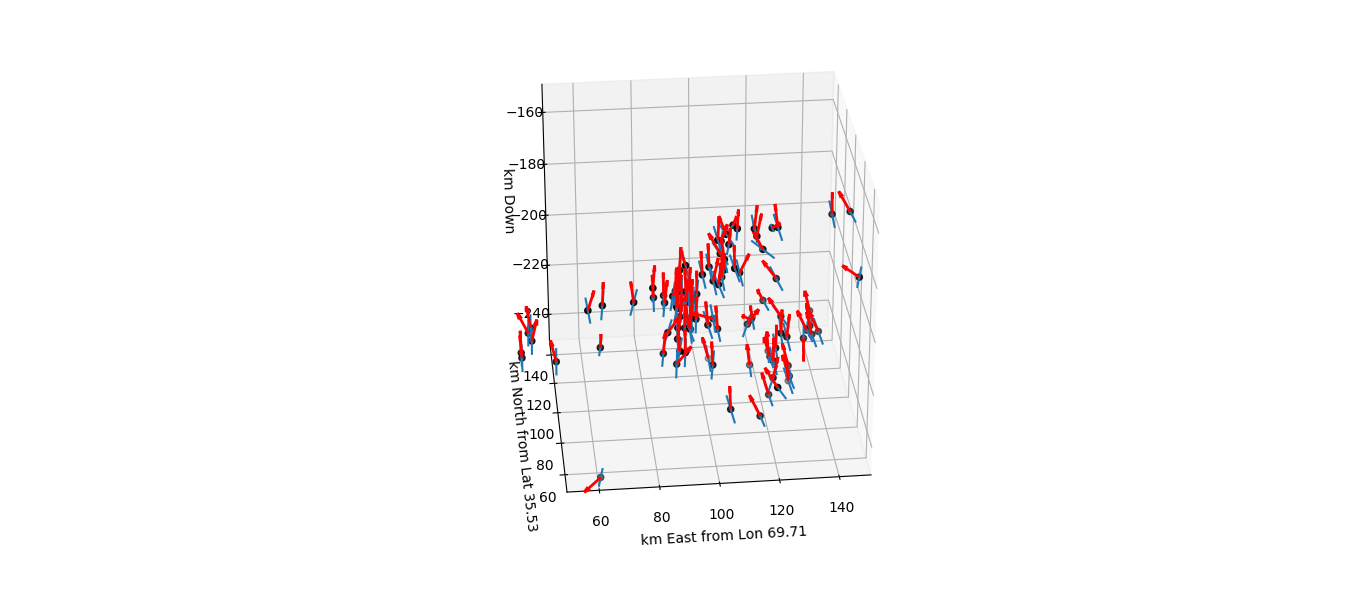 N
40
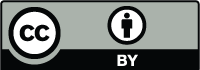 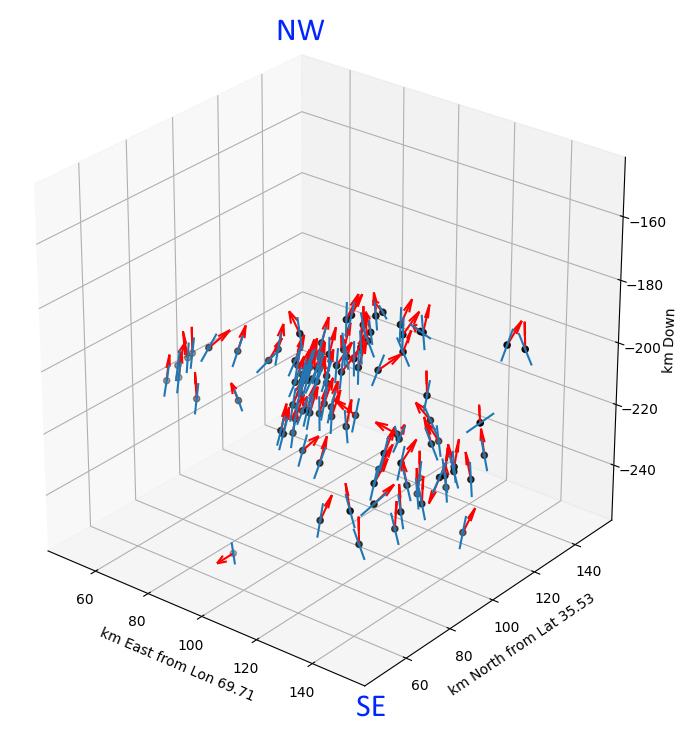 N
41
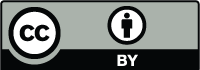 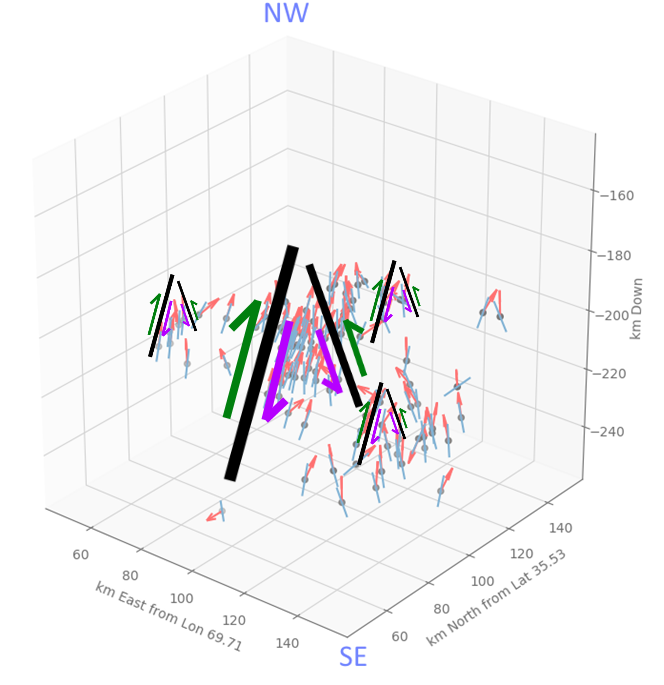 42
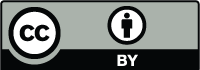 Decapitation Model:
Green dots represent CMT hypocentre locations
Perspective is ~West to East into the slide.
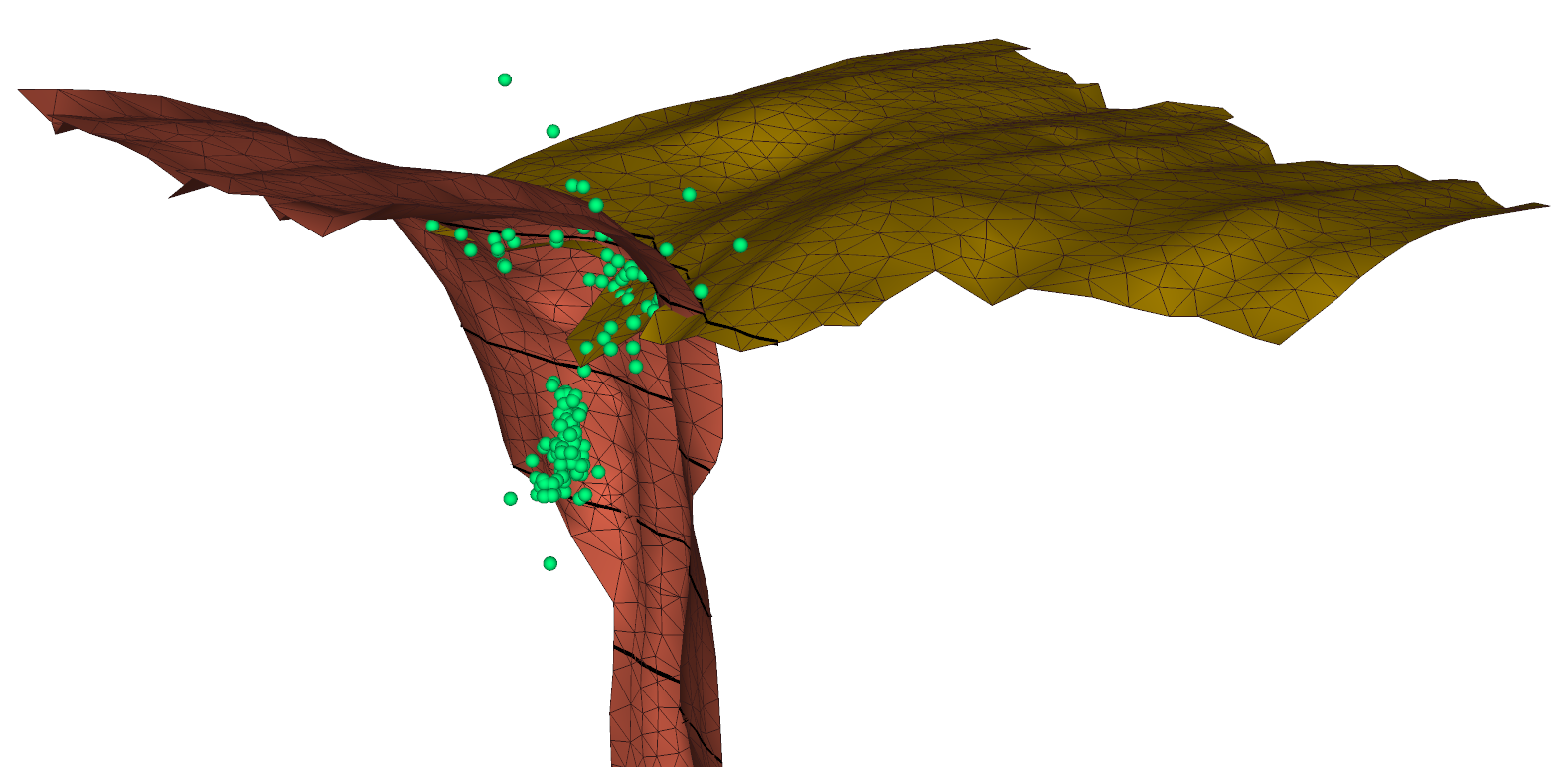 Upper group predominantly shallow dipping
200 km
100 km
Lower group predominantly steeply dipping
Highly clustered orientations
300 km
400 km
43
[Speaker Notes: Decapitation quakes occur at a consistent depth band, along the modelled intersection of plate surfaces.]
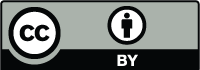 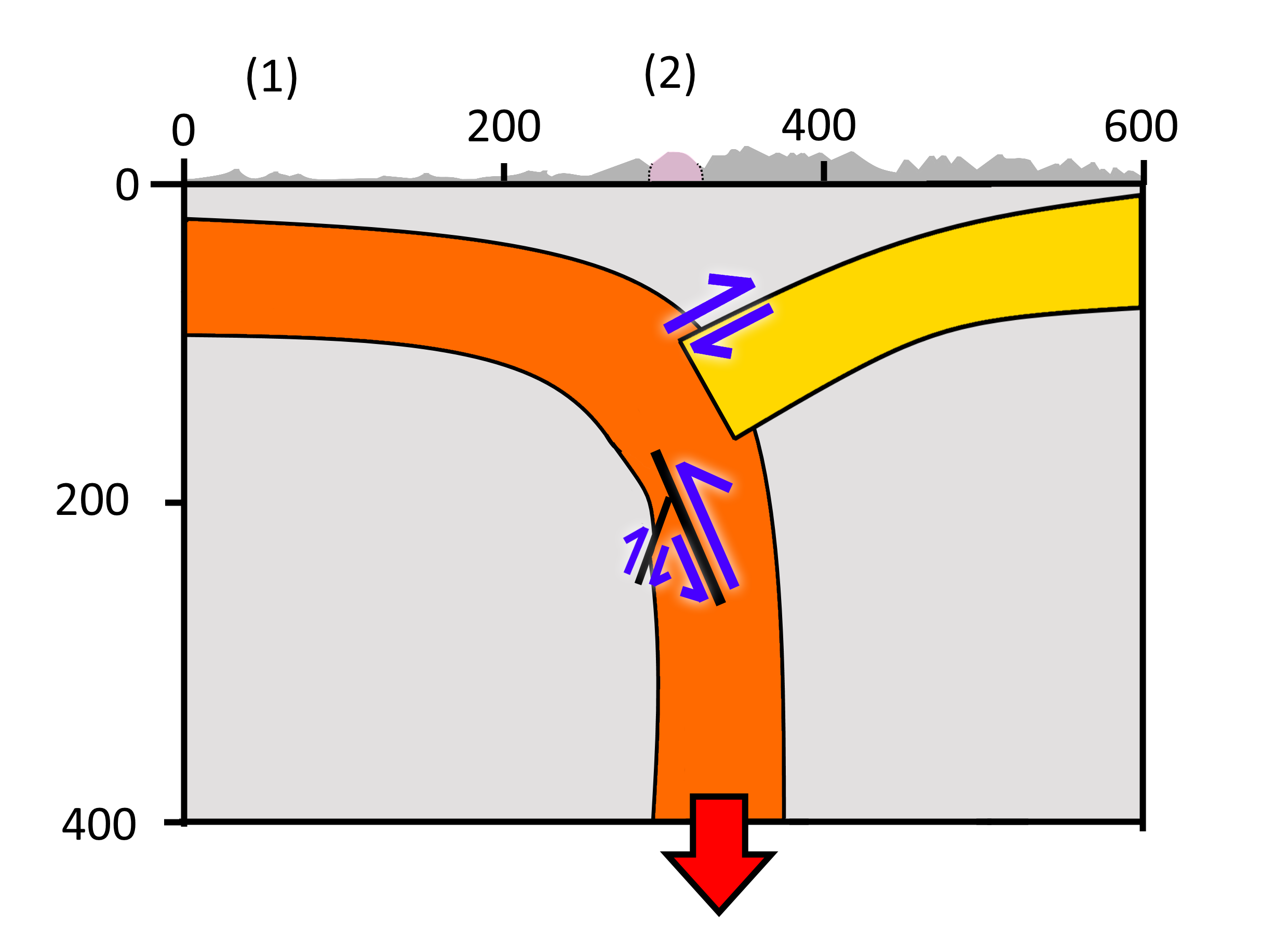 SE
NW
44